Meetings with representatives from different professions
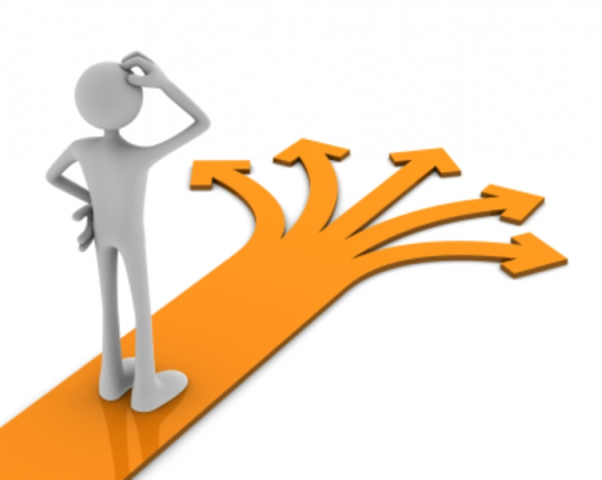 Experience tour  - youth centres in Valka (Latvia) and Valga (Estonia)
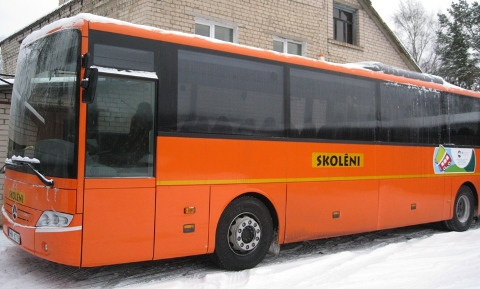 Meetings with representatives from different professions
in their working places
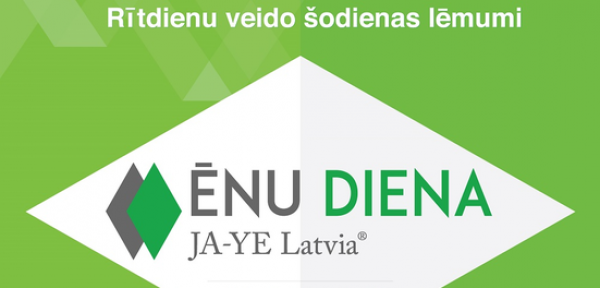 Aluksne municipality
Aluksne municipality`s secondary school
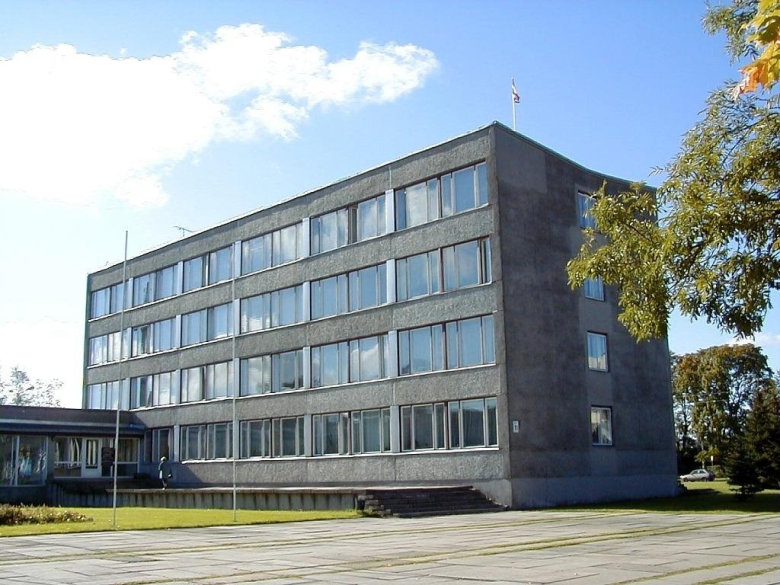 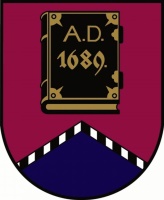 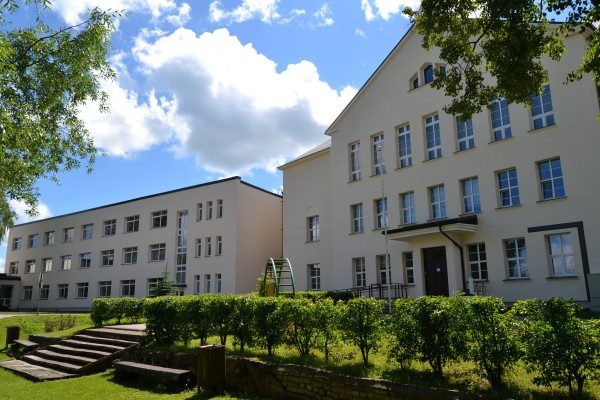 Aluksne museum
Kindergarten «Cālis»
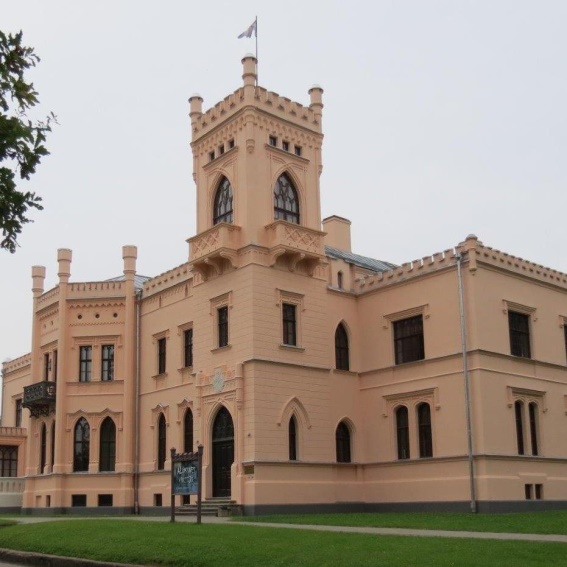 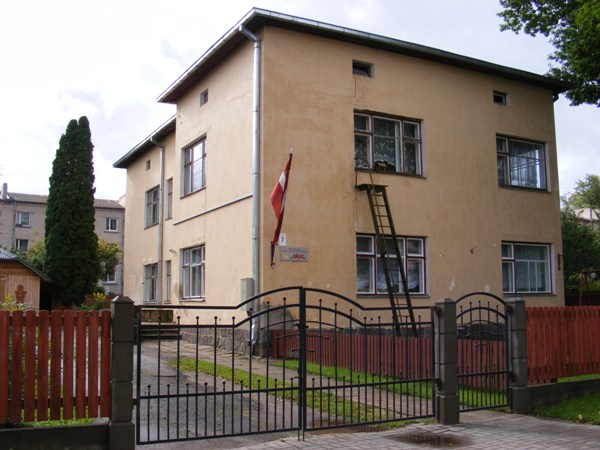 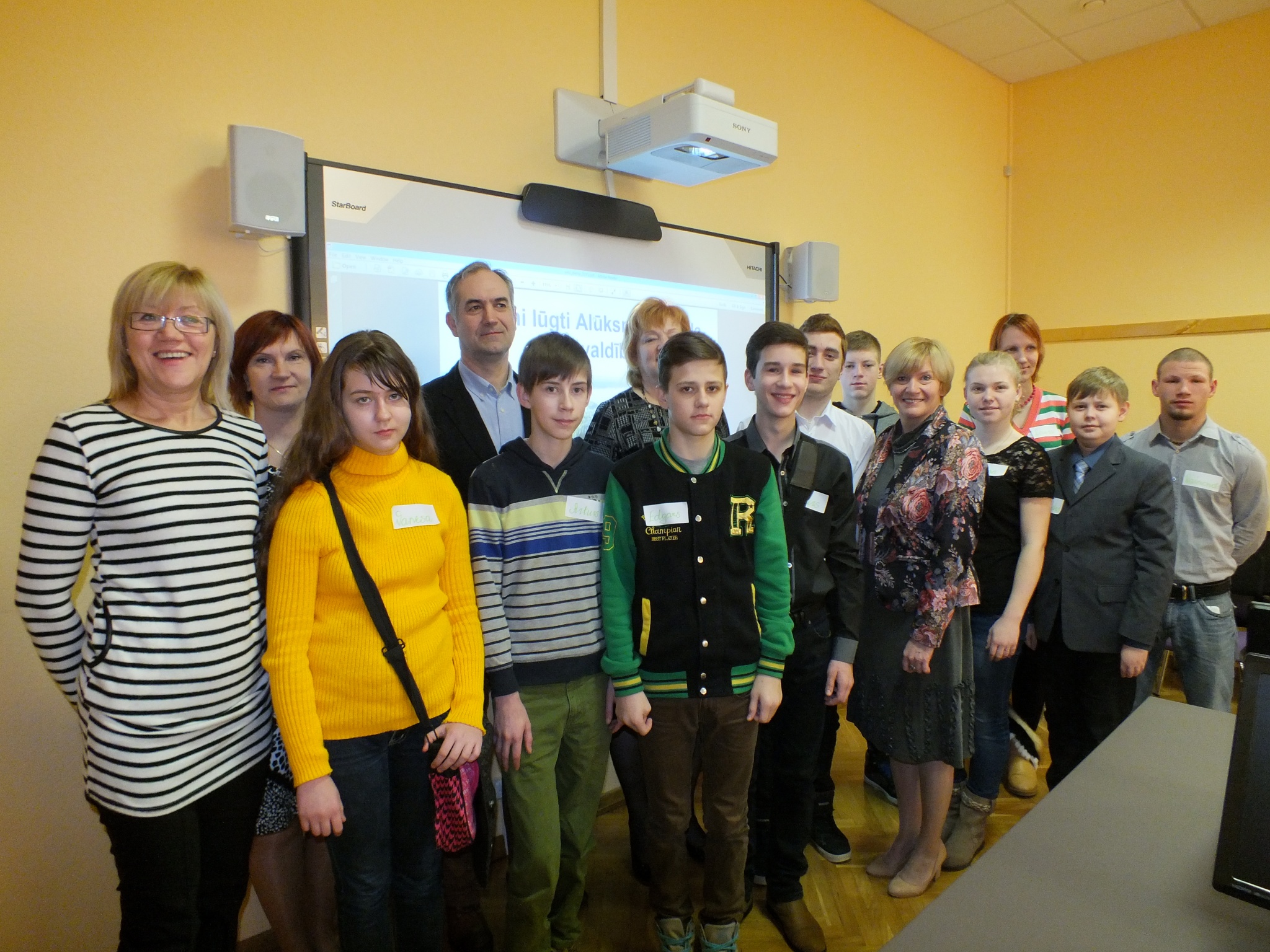 Guntis
Aleksandrs
Dana
What is Shadow day?
Shadow day is very popular and well – known Junior Achievement  career educational programme for 1st-12th classes students. According to the programme students visit working places and for 4-6 hours they observe the representative of profession what they have chosen and hospitate its routine.
Why do we need shadow day?
Future profession
Occupation`s+/-, the size of salary, responsibilities, rights, etc.
Propose ideas for representatives
Find out things which normally is difficult to understand.
Students are telling about  Shadow day
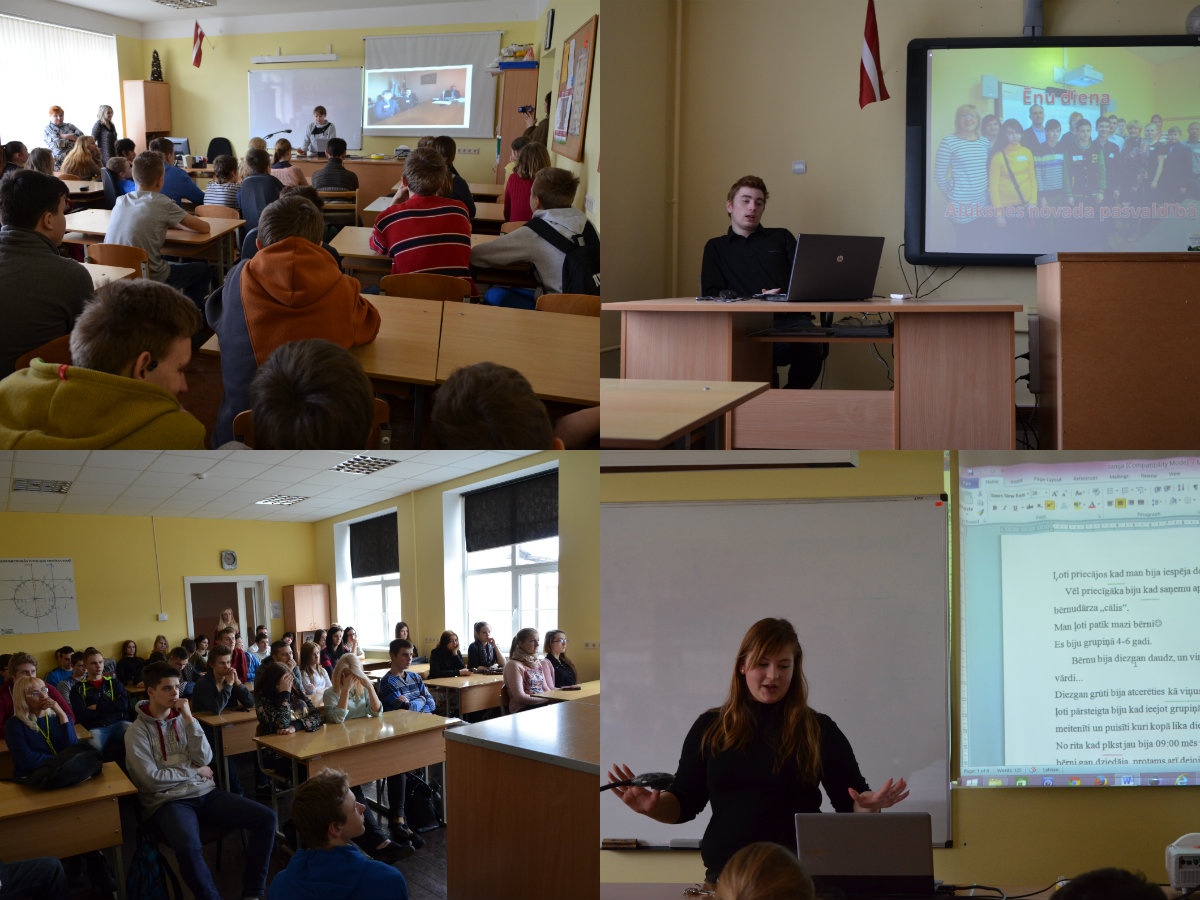 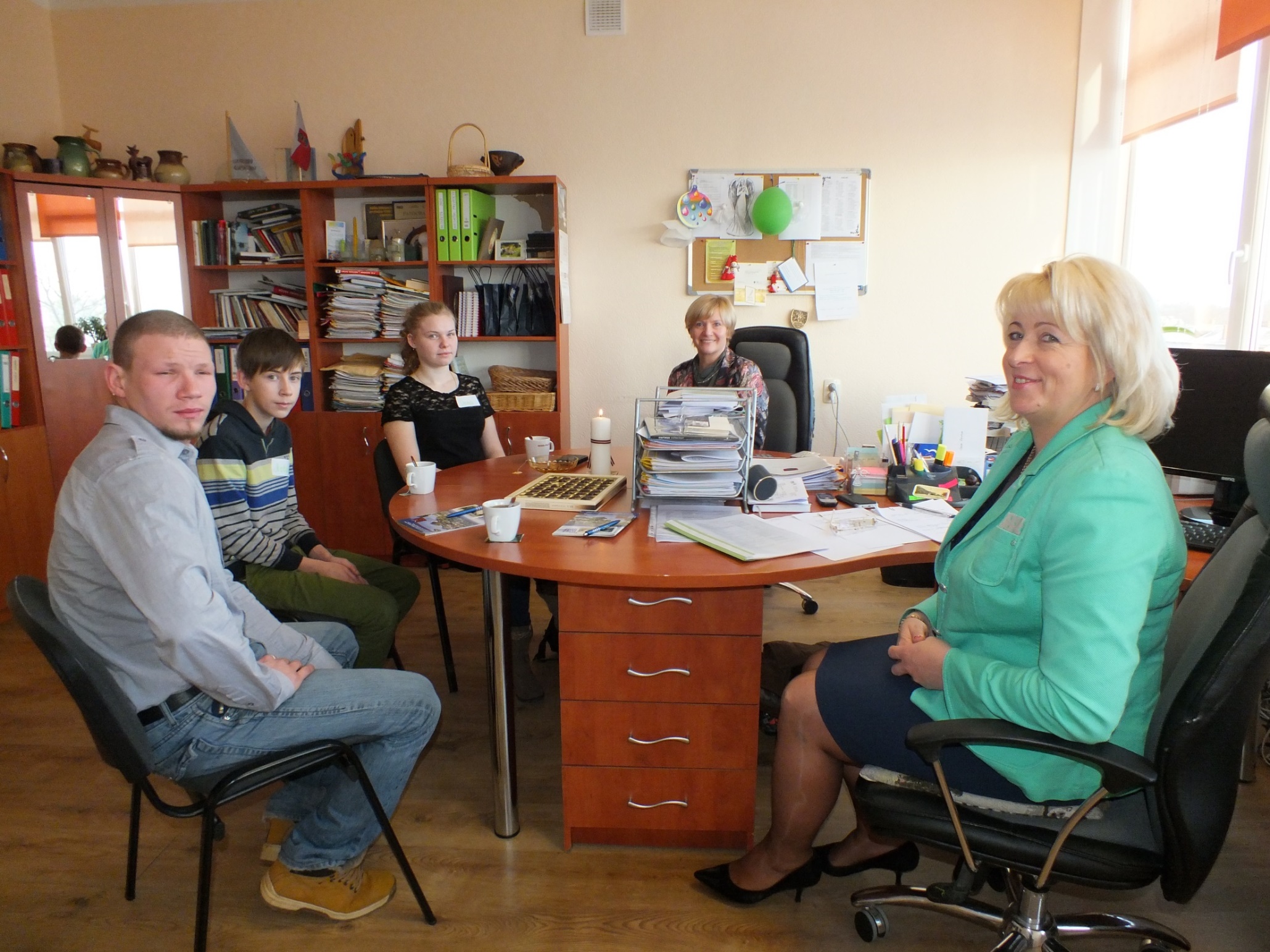 Dana
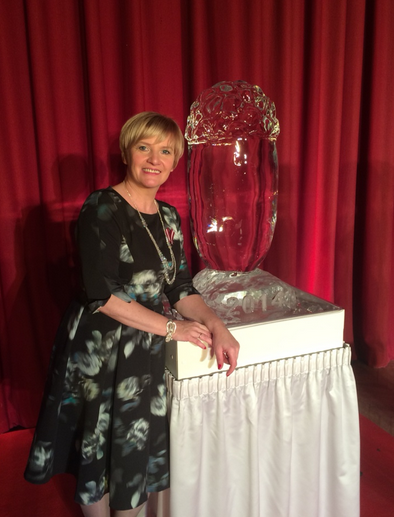 The director of  the Culture and sport department of Aluksne municipality
Sanita Eglīte
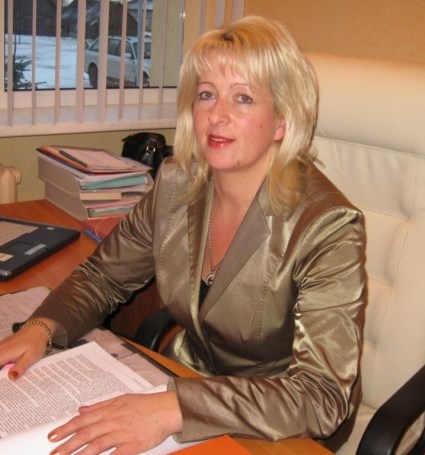 Representative of Culture department Valda Zeltiņa
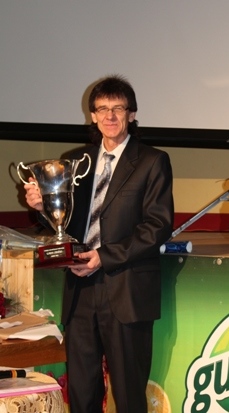 Sports events organizer Vilnis Veļķeris
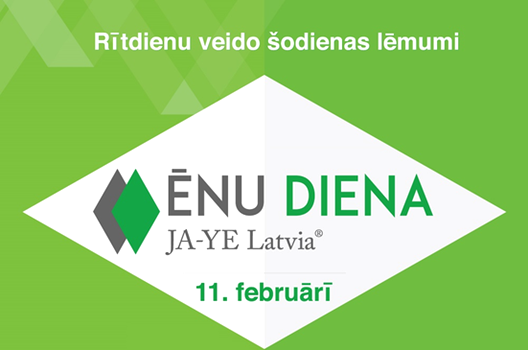 What did I learn?
2015sports and culture events
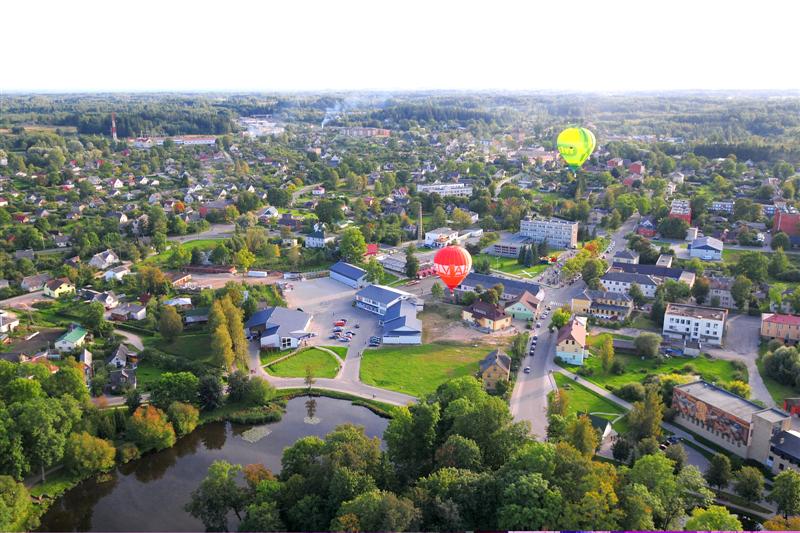 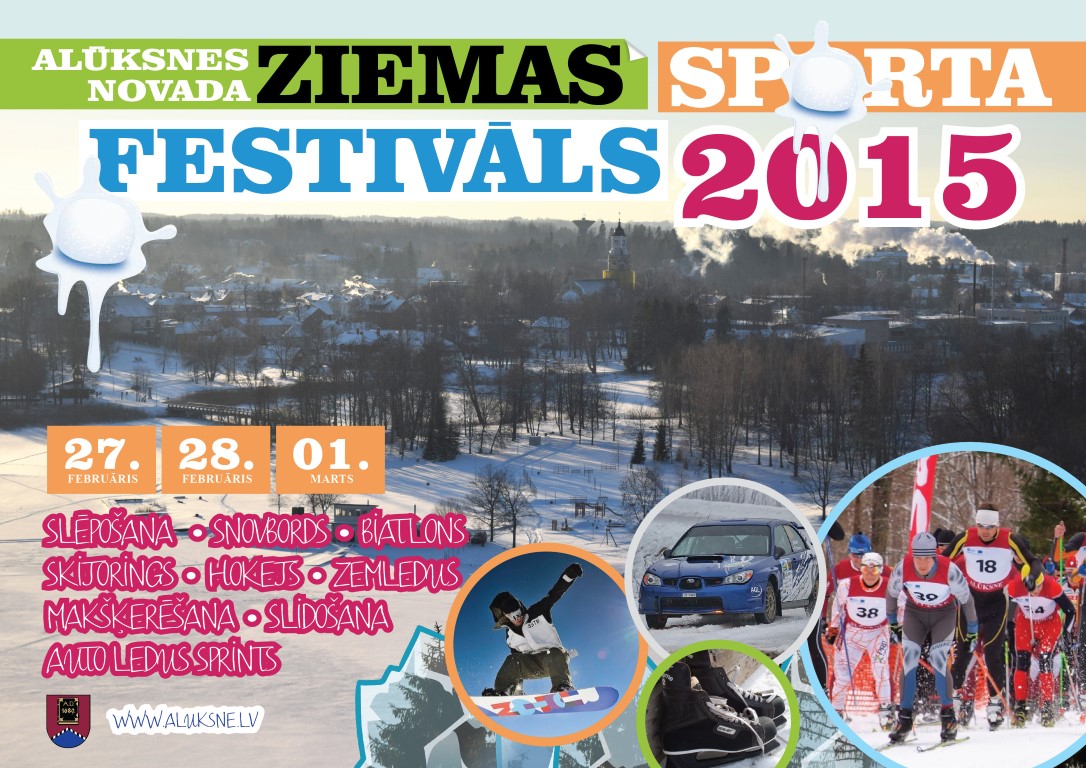 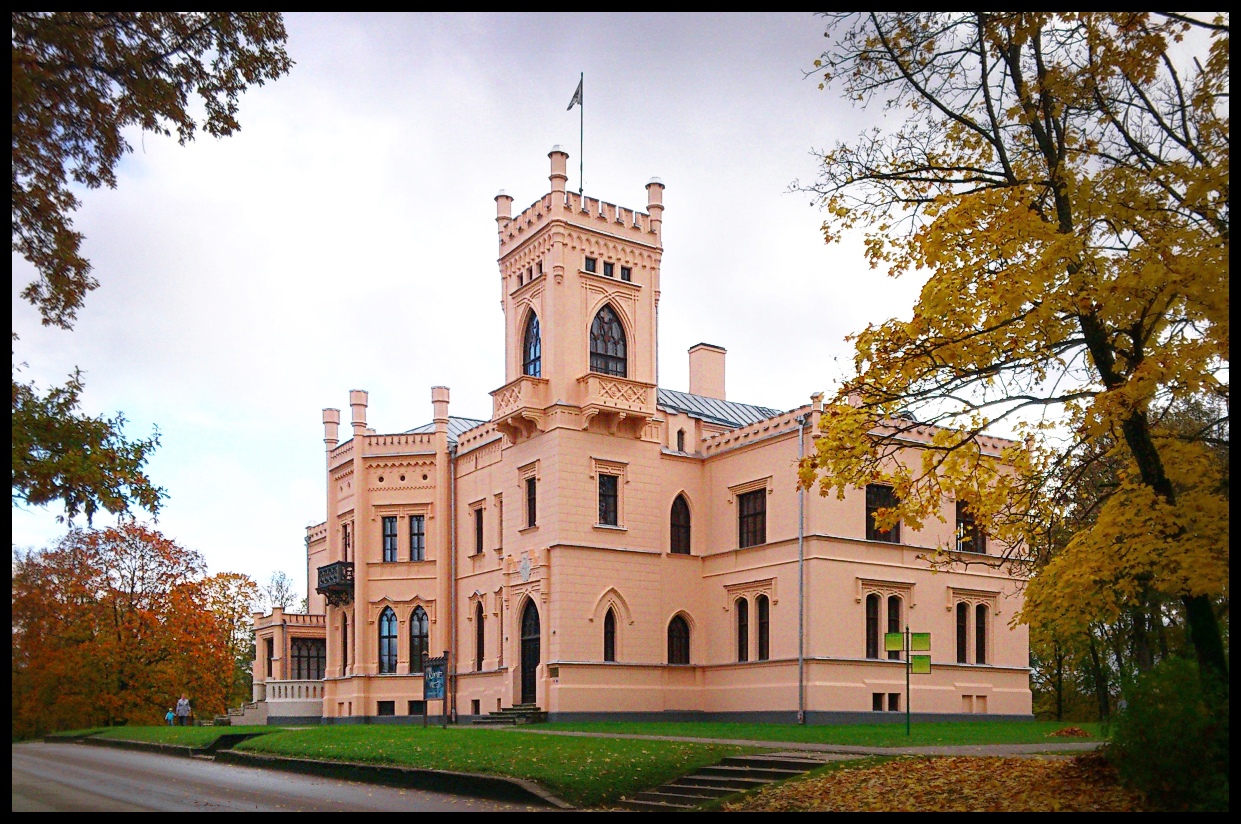 16th May Museums night
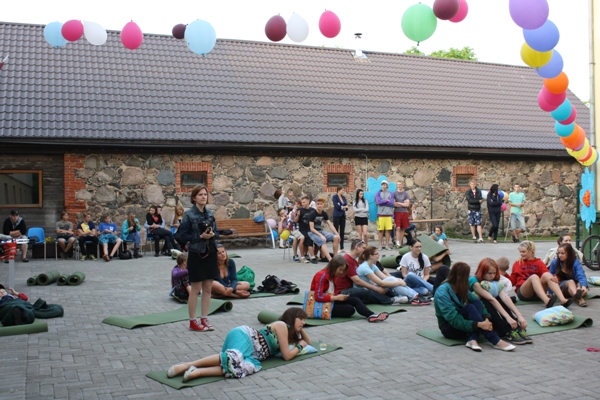 23th May Youth day
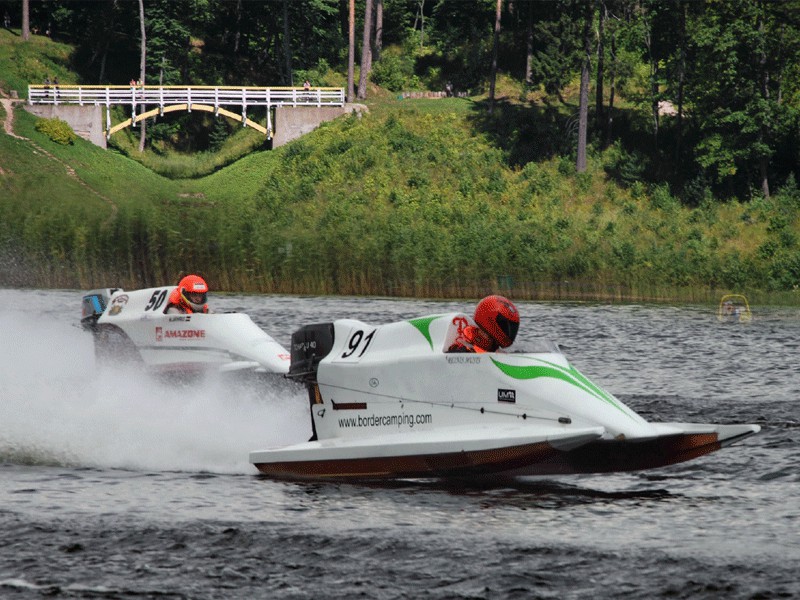 12.06. – 14. 06. Powerboat World championship
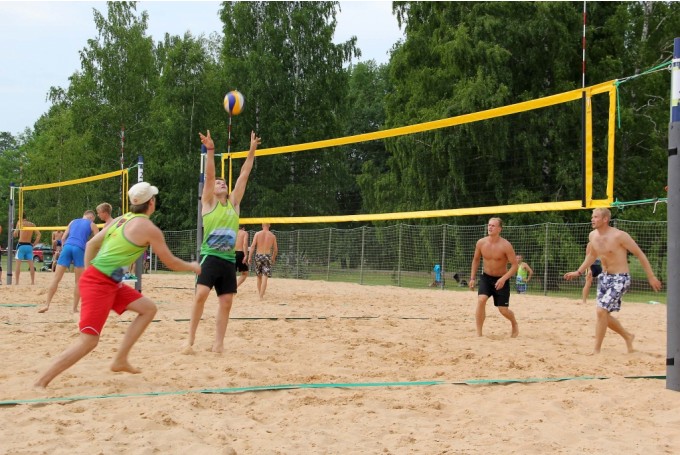 20.06. Transnational competition in beach volleyball «Katrīnas kauss»
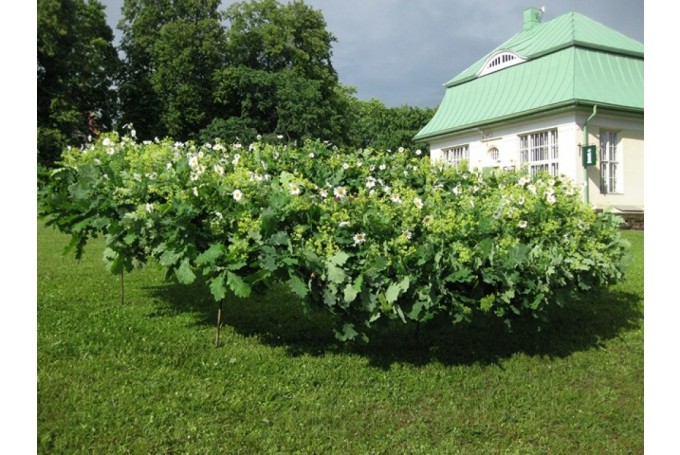 21.06. Summer Soltice celebration «Lielās līgo lustes Alūksnē»
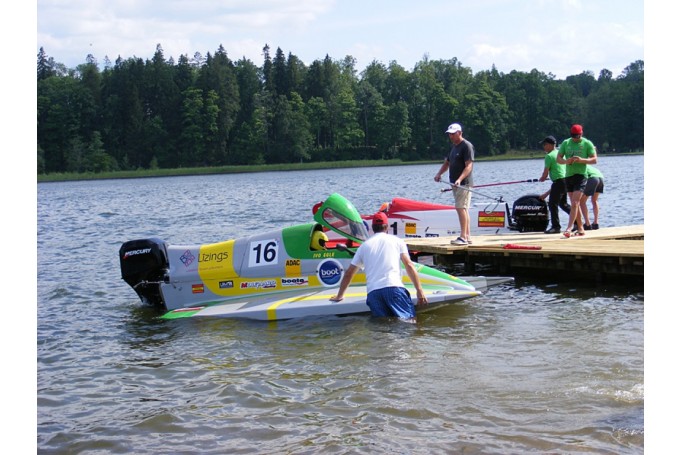 18.- 19.07. Powerboat Baltic Open Championship
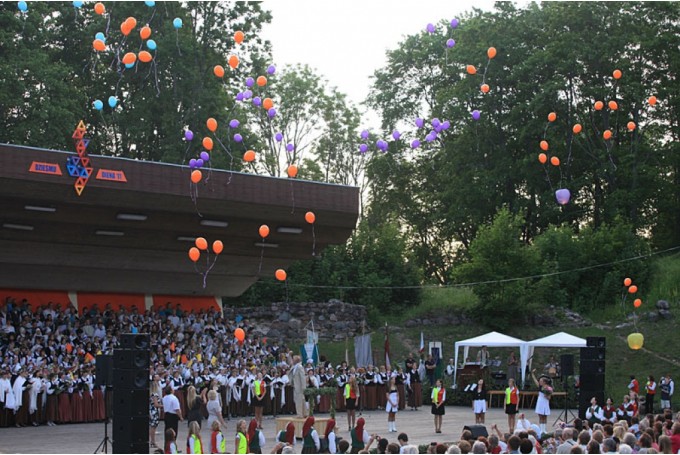 31.07. – 02.08. Aluksne town celebration
05.09. Celebration of anniversary of narrow gauge railway
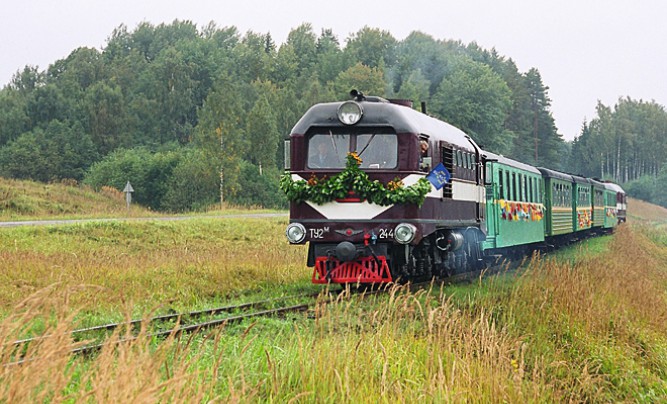 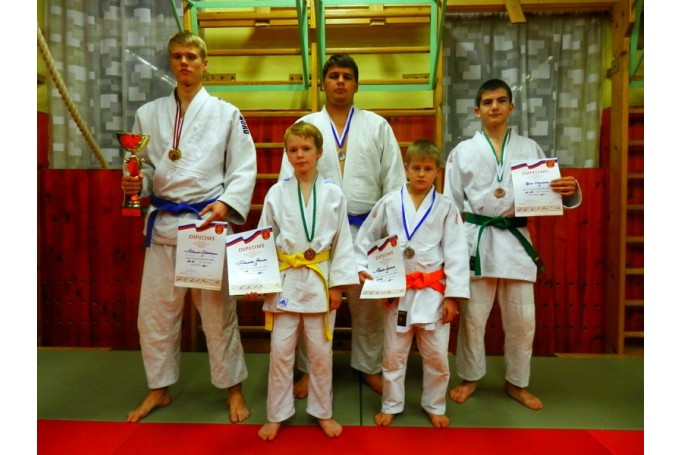 12.12. – 13.12. Transnational Christmas tournament in judo
Aluksne municipality`s entrepreneurs`
 representative Indra Levane
Guntis
Alūksnes novada pašvaldības
 juridiskās nodaļas vadītāja Aiva Egle
Necessary knowledge
Higher education

A master's degree in business
Communications skills
Languages (Latvian,English, Russian)
Experience in business
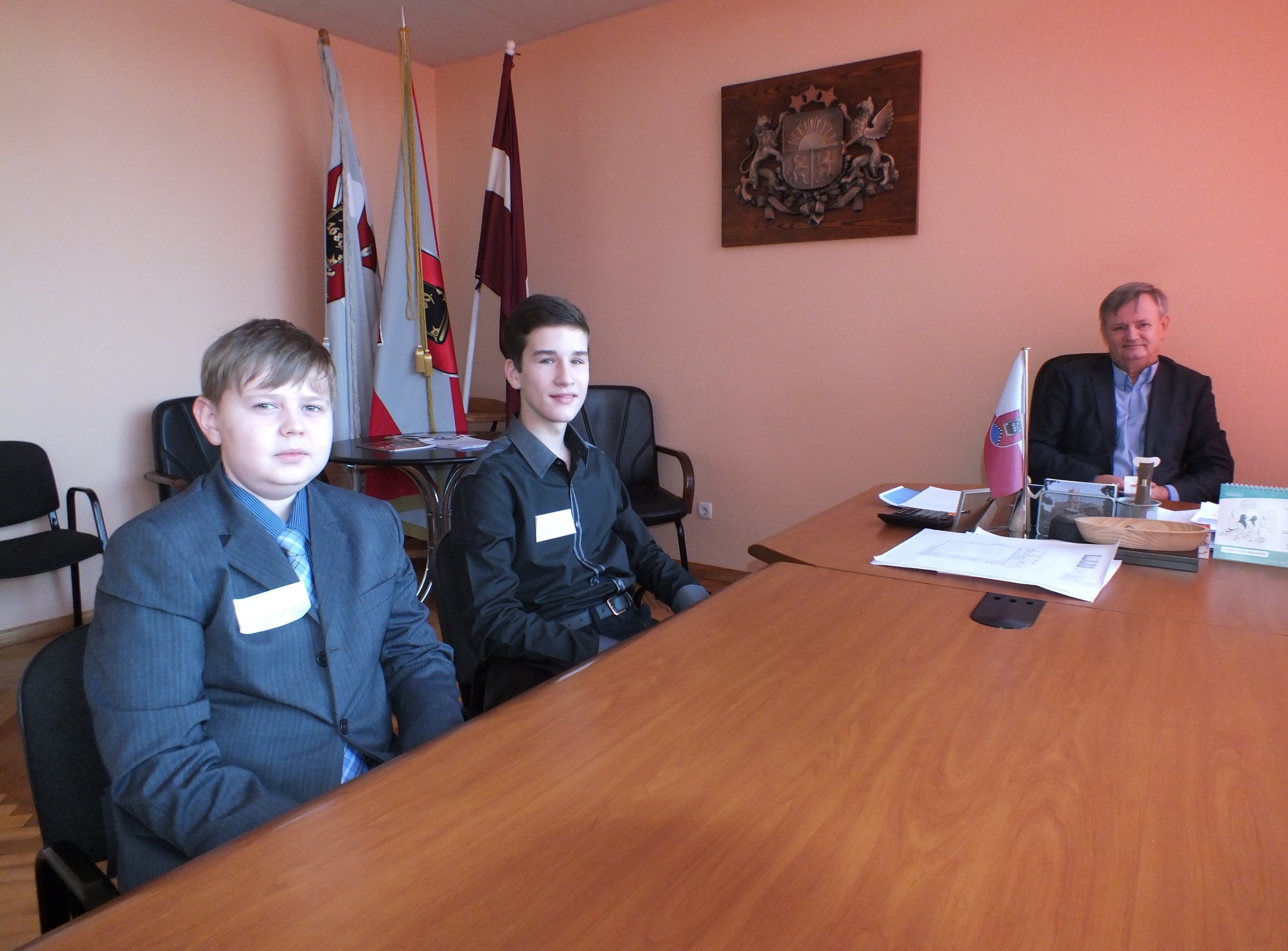 Aleksandrs
Alūksne municipality`s chairman Arturs Dukulis
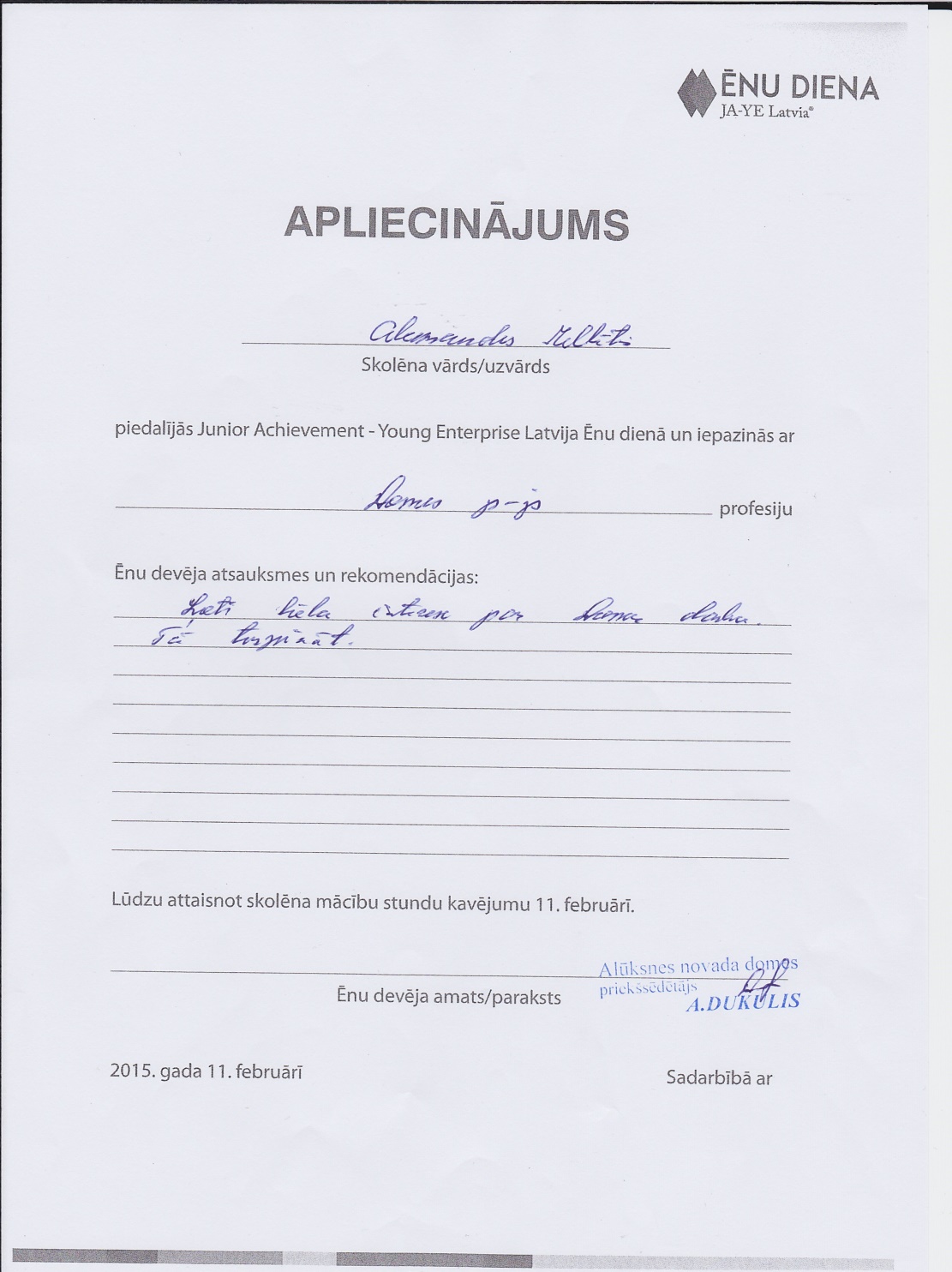 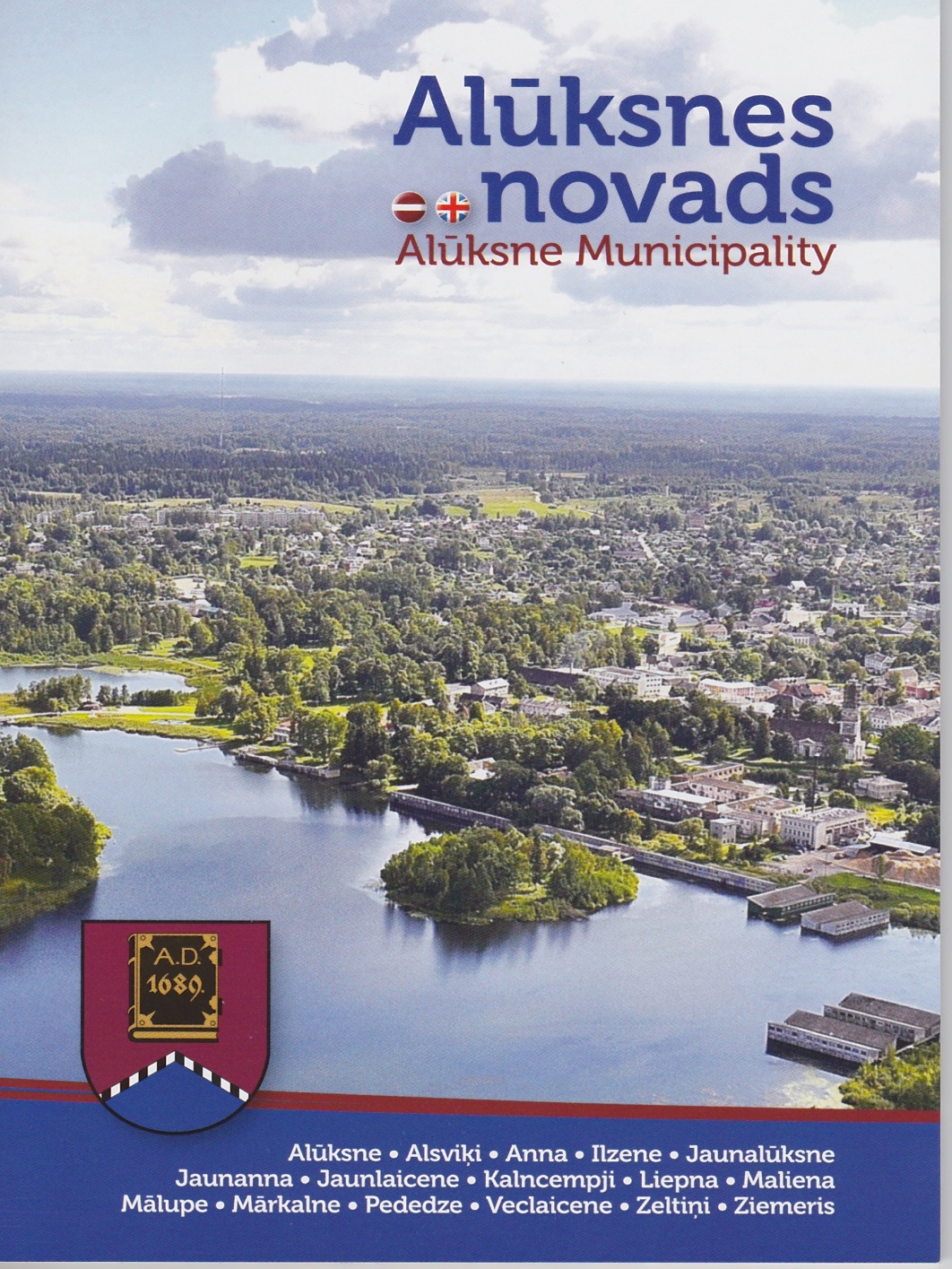 Acknowledgment
Headmistress
Ilze Līviņa
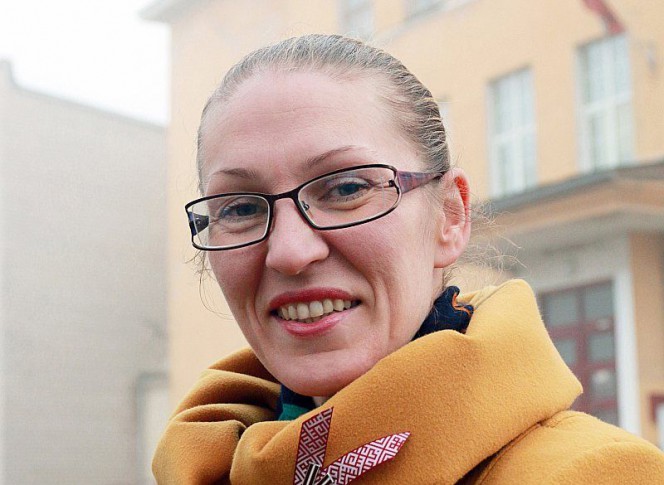 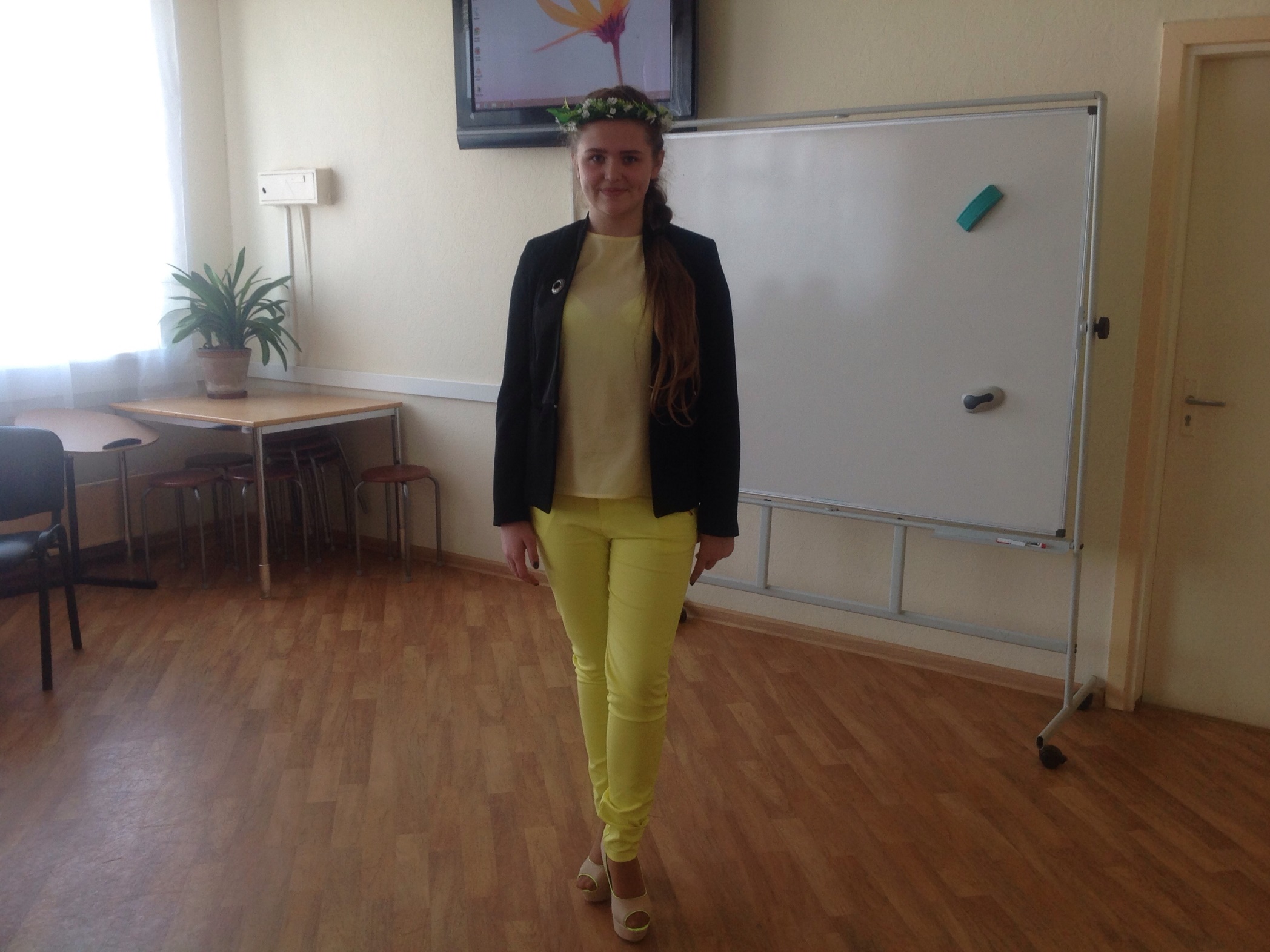 Evelīna
What did I learn?
Day begins with checking e-mails
A lot of paper work
Meetings with different representatives
I learned that school has a passport
Headmasters work is hard
Alūksne museum historian
Linda Safronoviča
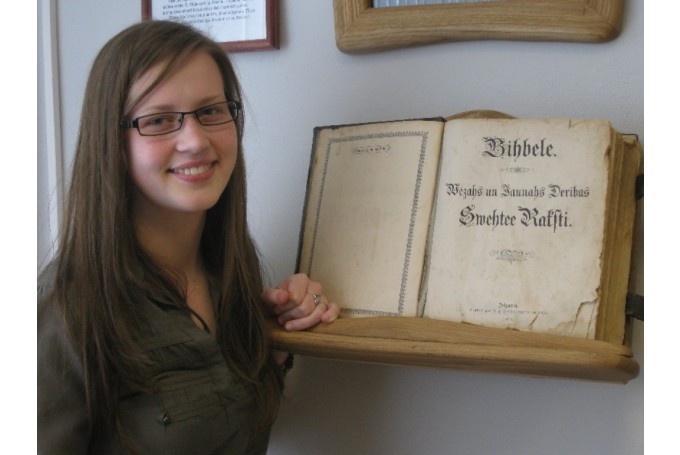 I learned more about some of the Alūksne objects
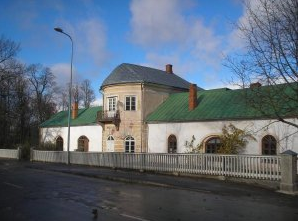 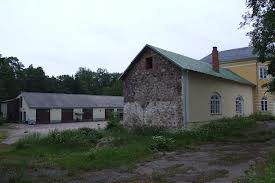 1.Palms house
2.Ice cellar
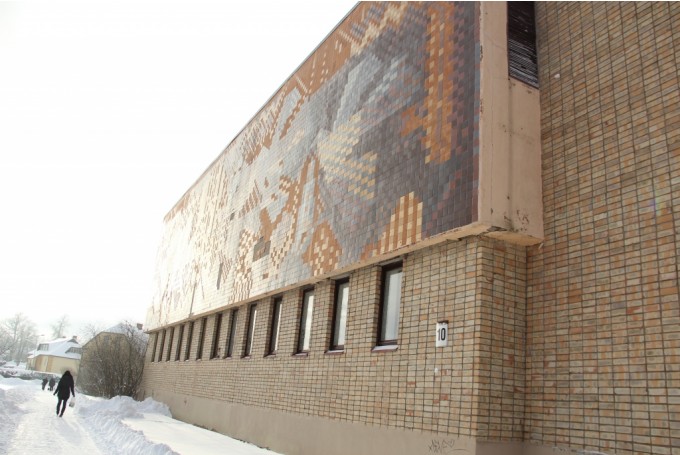 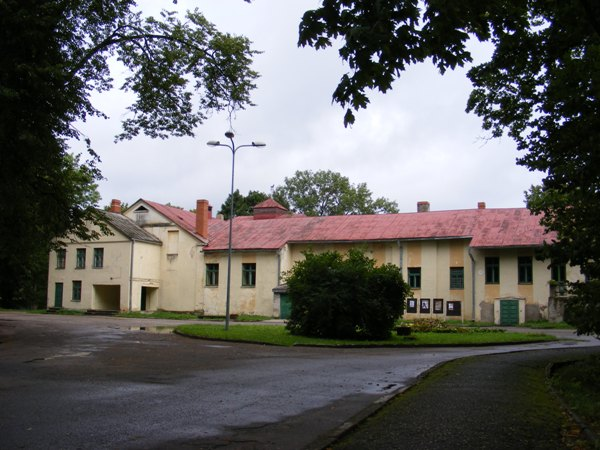 3.Lattelecom
4.Culture club
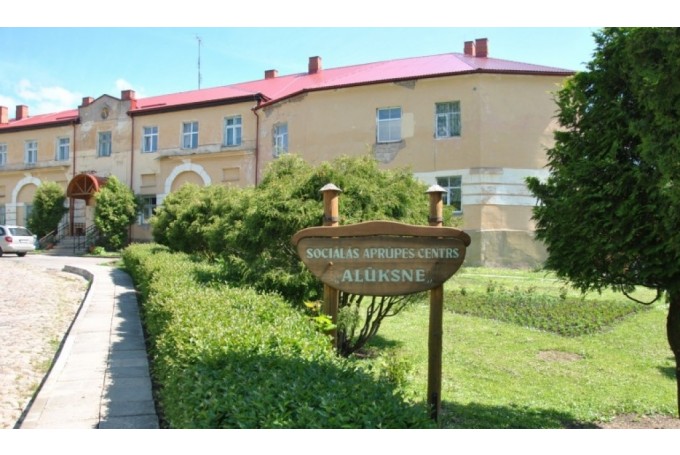 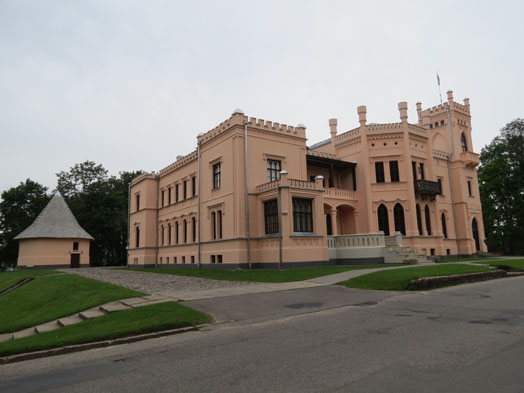 5. Social care center«Alūksne»
6.Alūksne museum
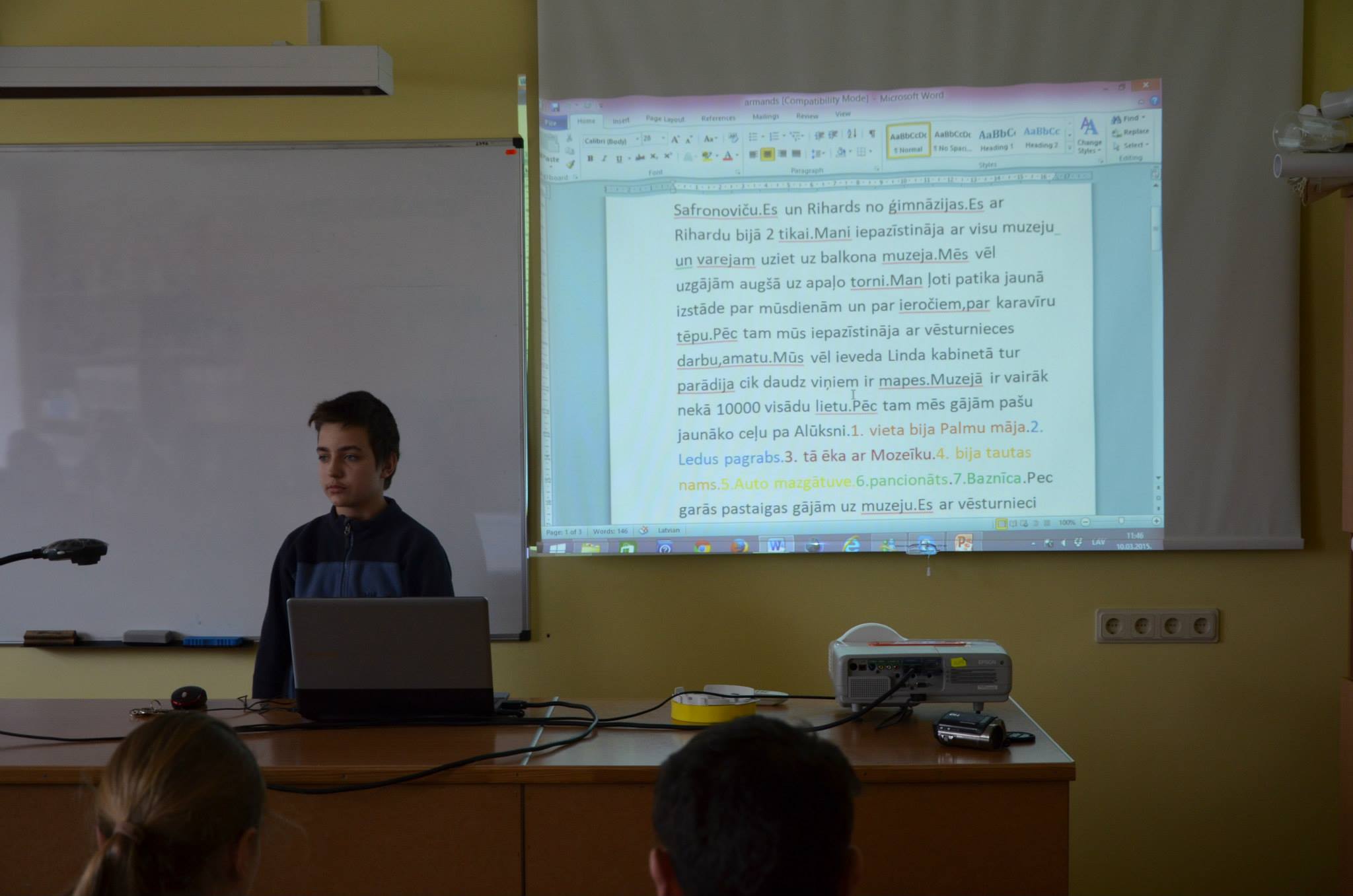 What did I learn?
Alūksne museum has more than 10 000 exhibits
There is regularly held educational activities for students of different ages 
I think this profession is interesting
Armands
Sanija
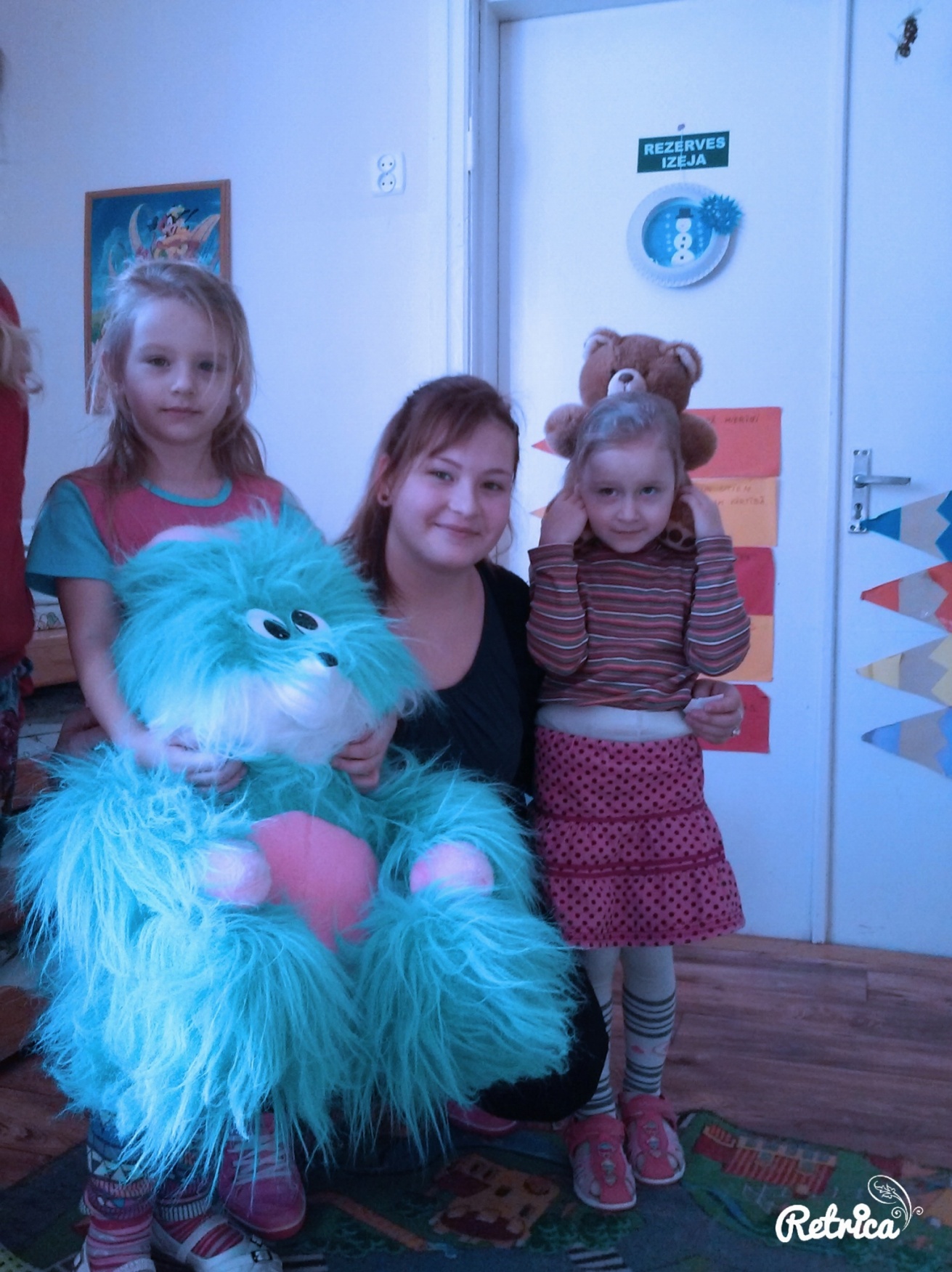 Why did I shade?
I like children

How did I spend this day?
Exercising, playing different games, singing.

What surprised me?
Children have very interesting names which are difficult remember
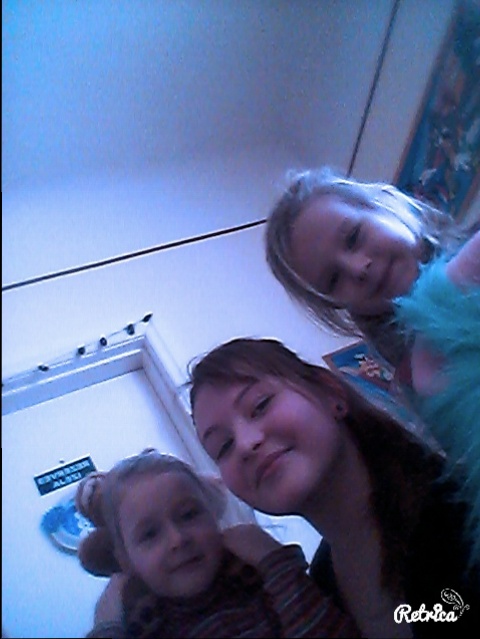 Children liked taking photos
Some of them solve complicated puzzles
It is very interesting to look after 4-5 years old children
Insights in Aluksne schools` students` council representatives experience trip to Valga and Valka
agenda:

Valka Youth office inspection;
 Introducing with activities (youth forums, youth council, voluntary work)
Introducing with Valka basic school students council work
Visiting valka art school
Valka children and youth centre «mice»
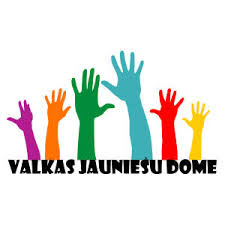 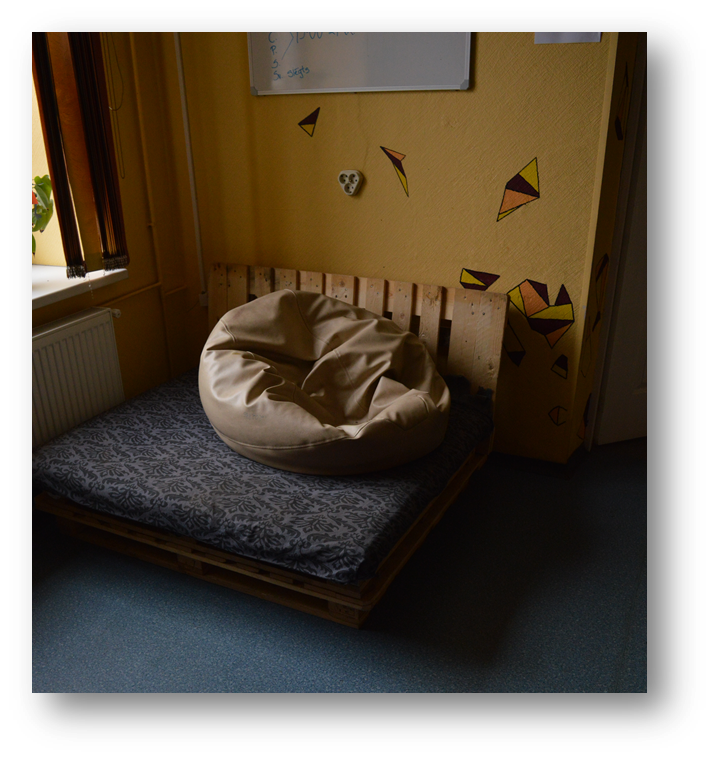 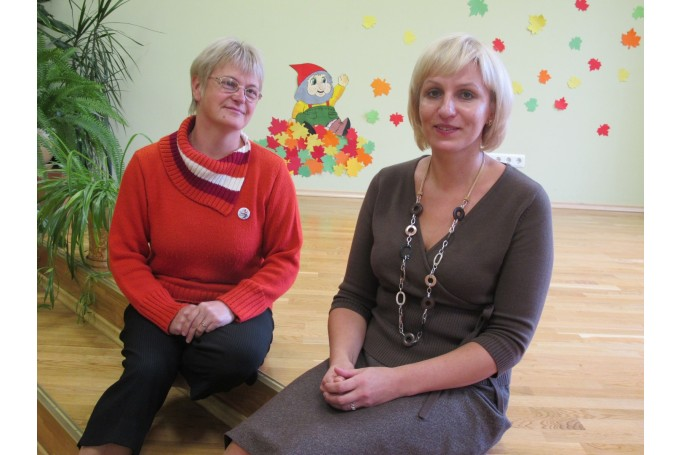 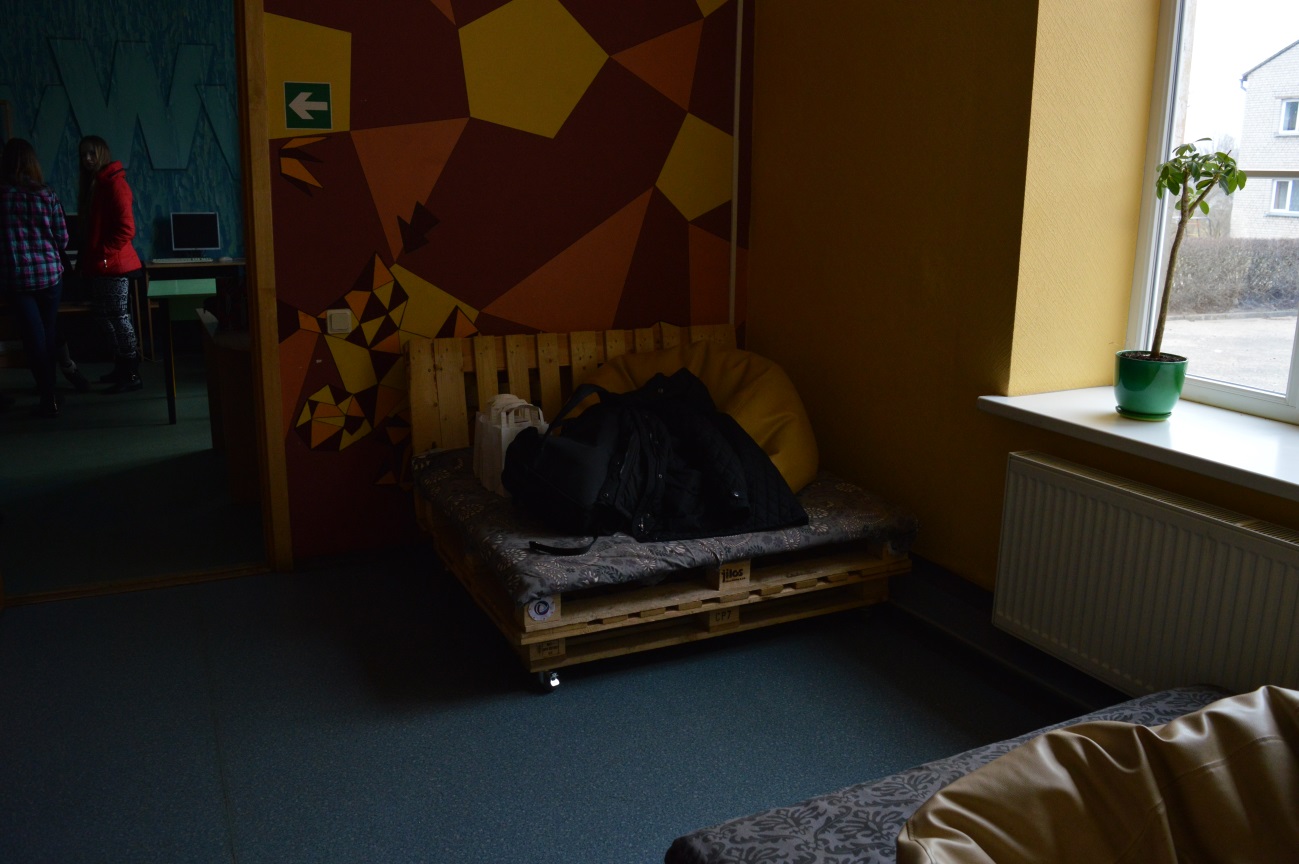 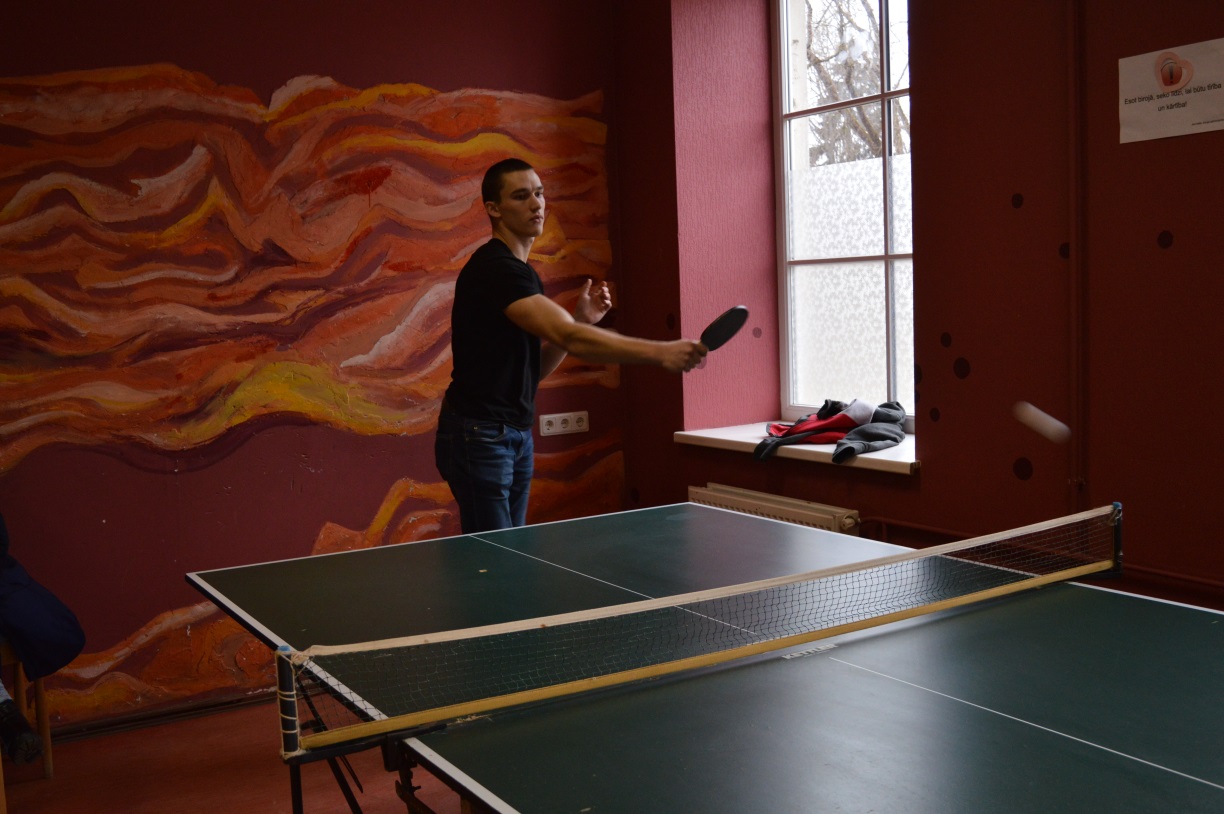 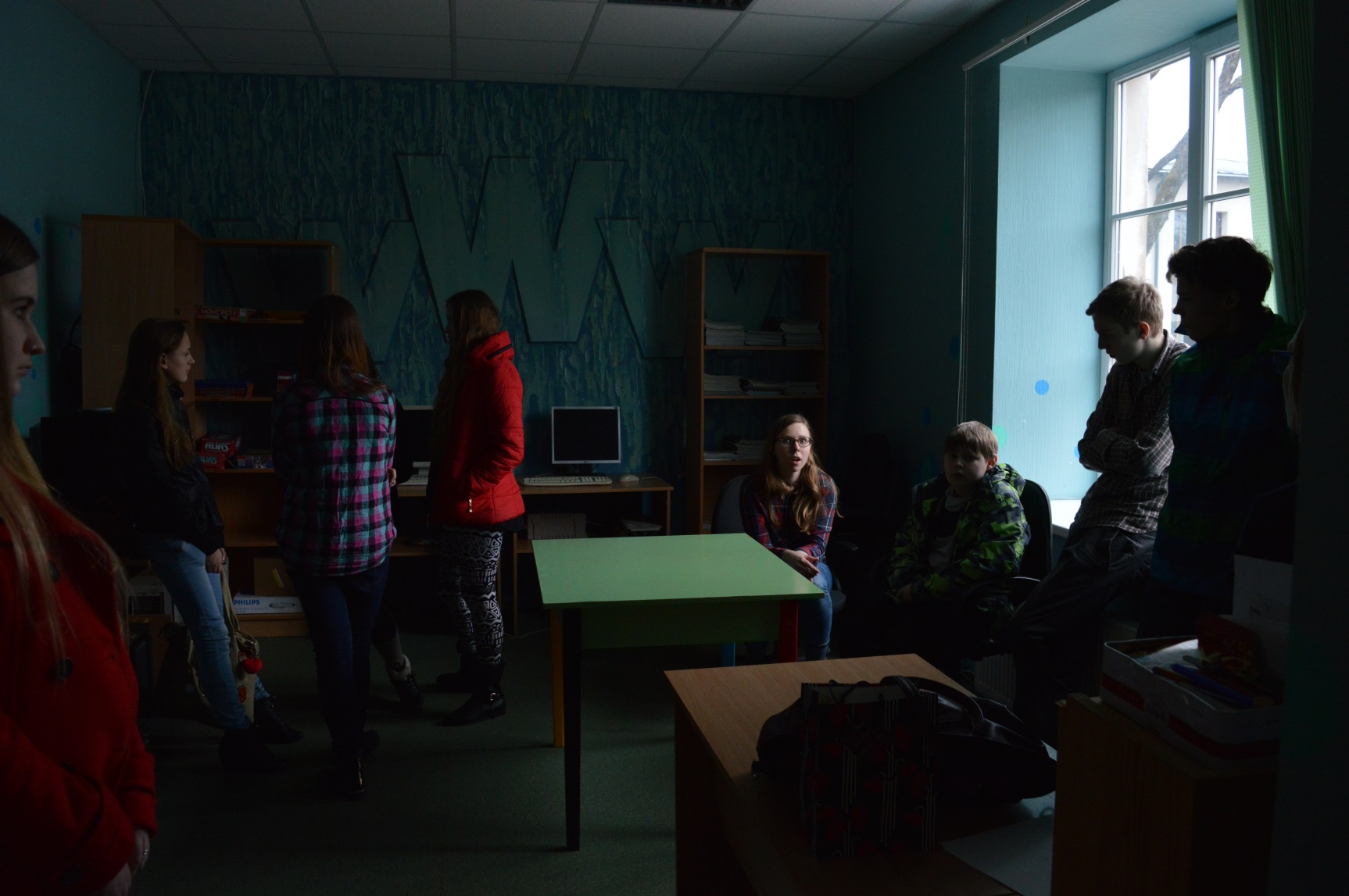 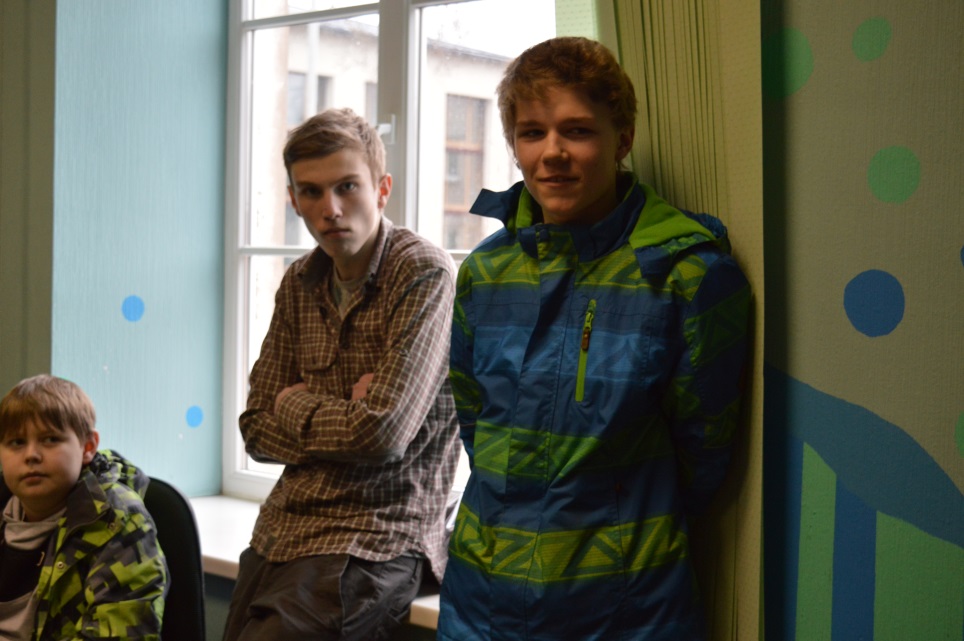 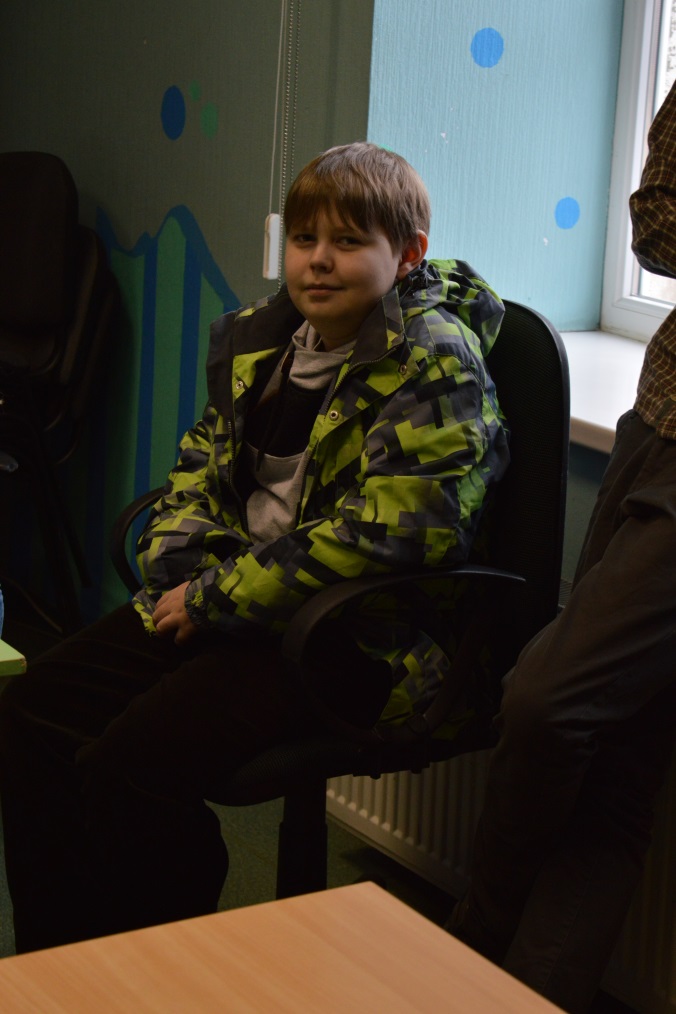 Valka art school
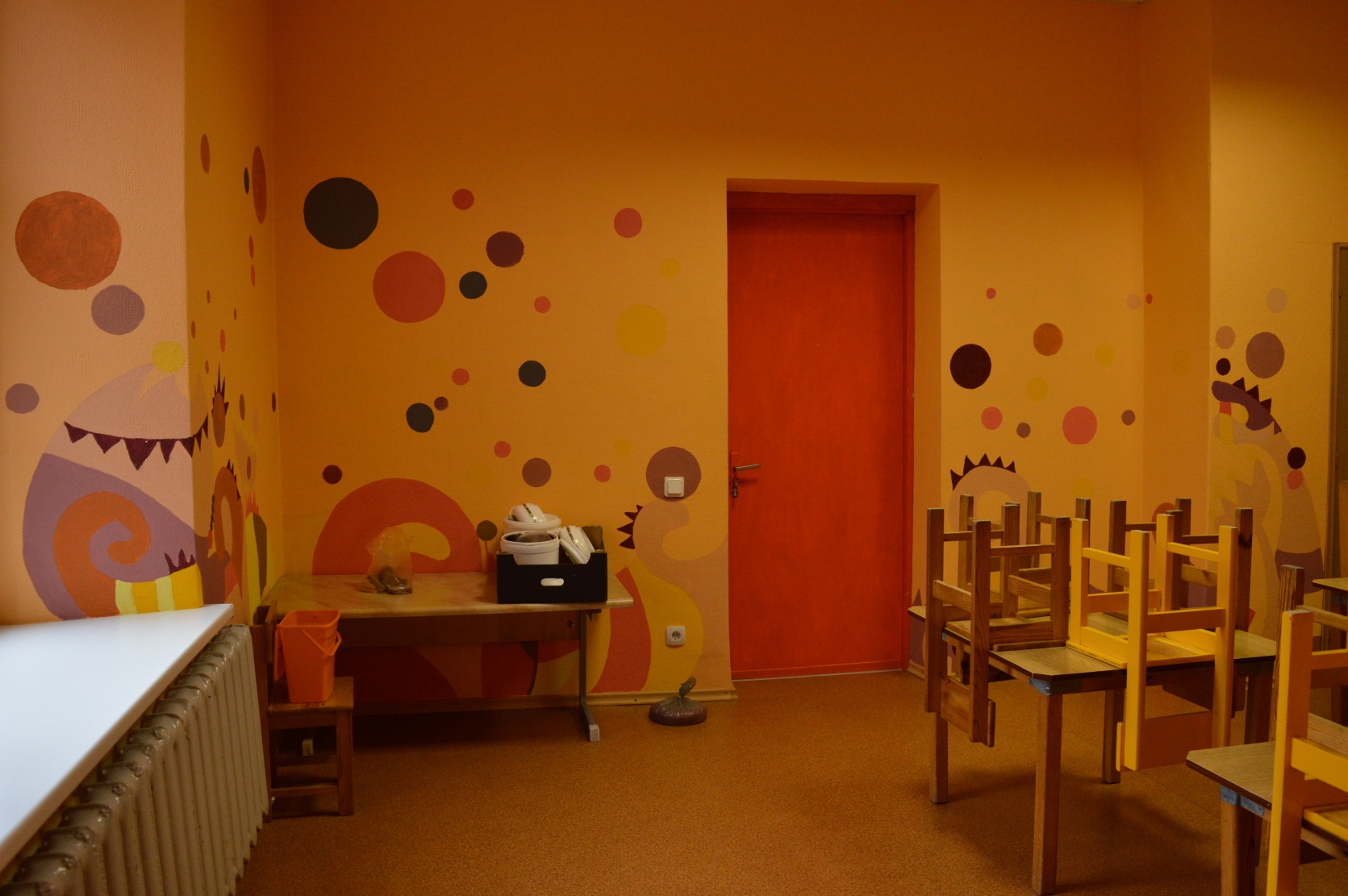 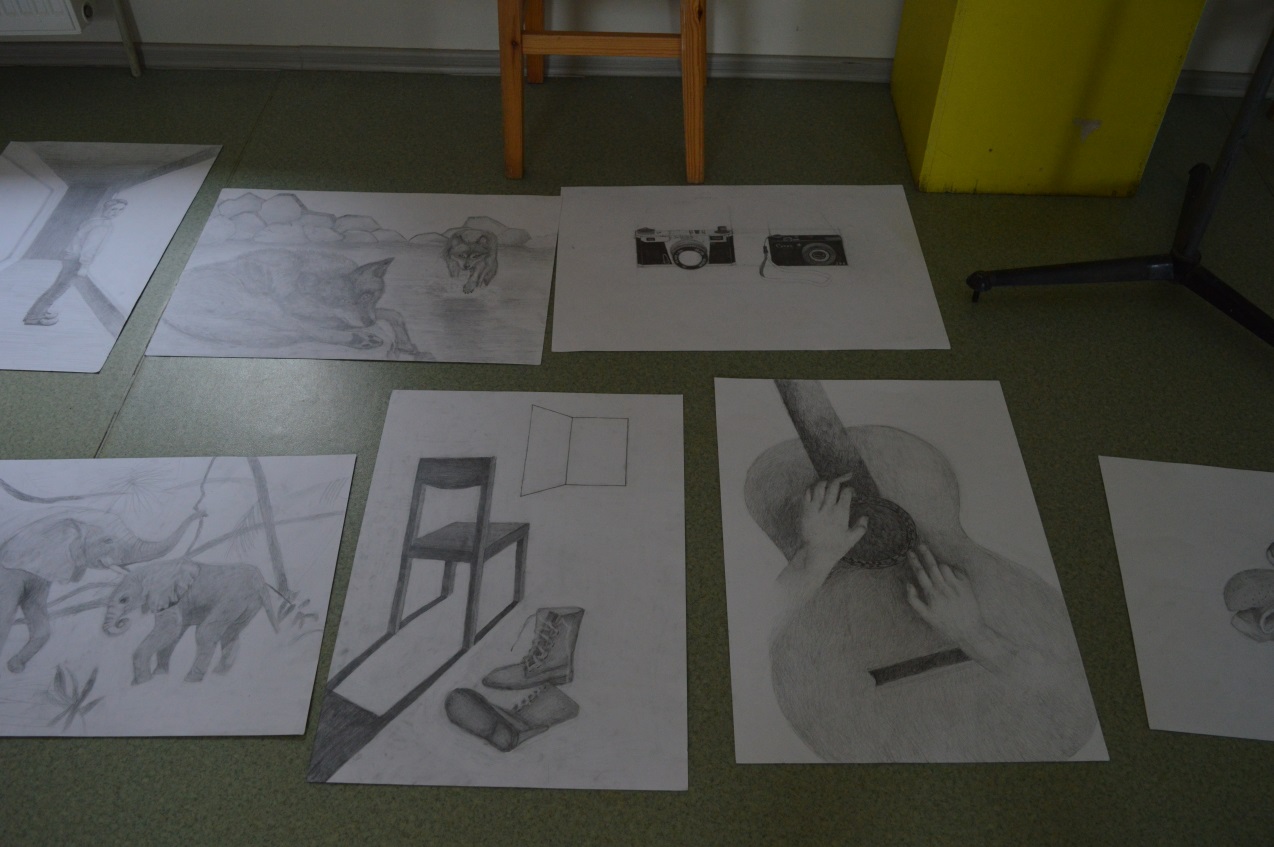 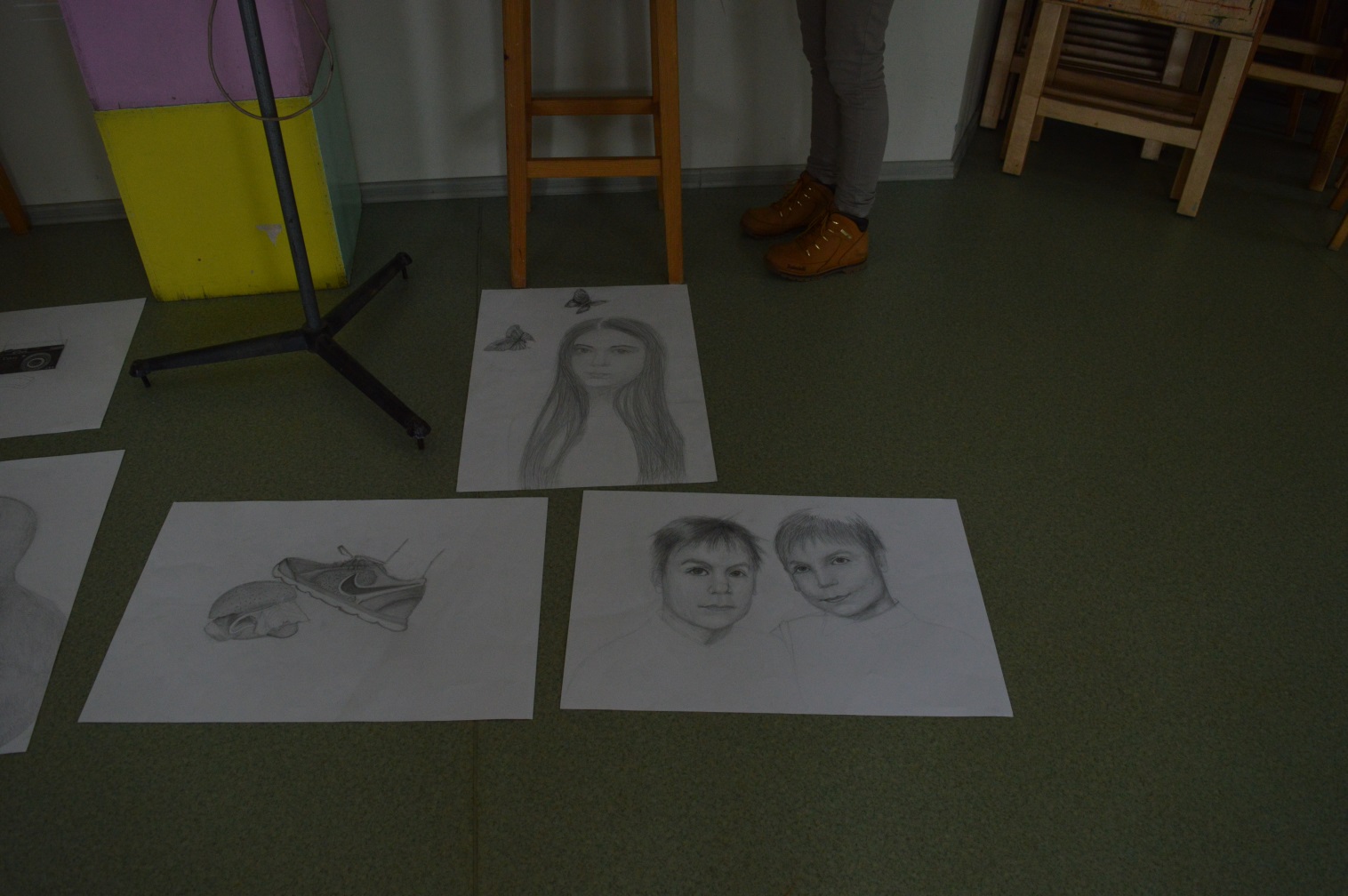 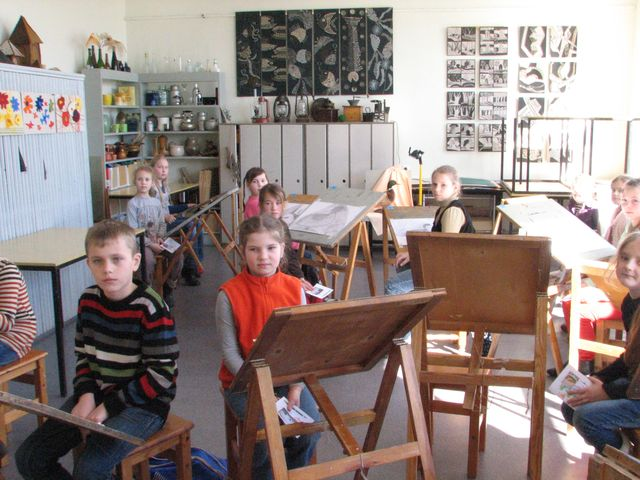 Valga, Tea is introducing with youth centre
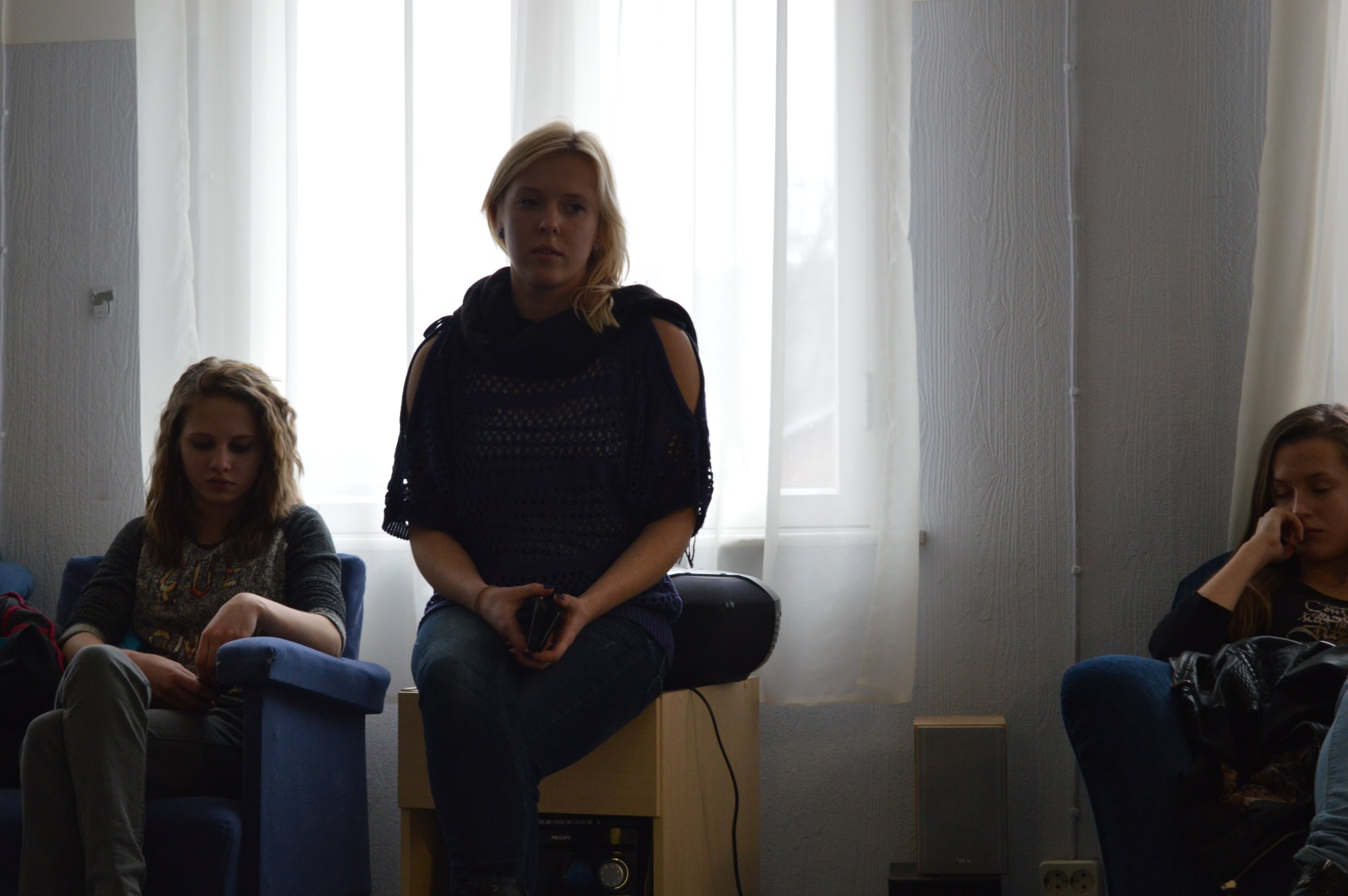 Attentive listeners ...
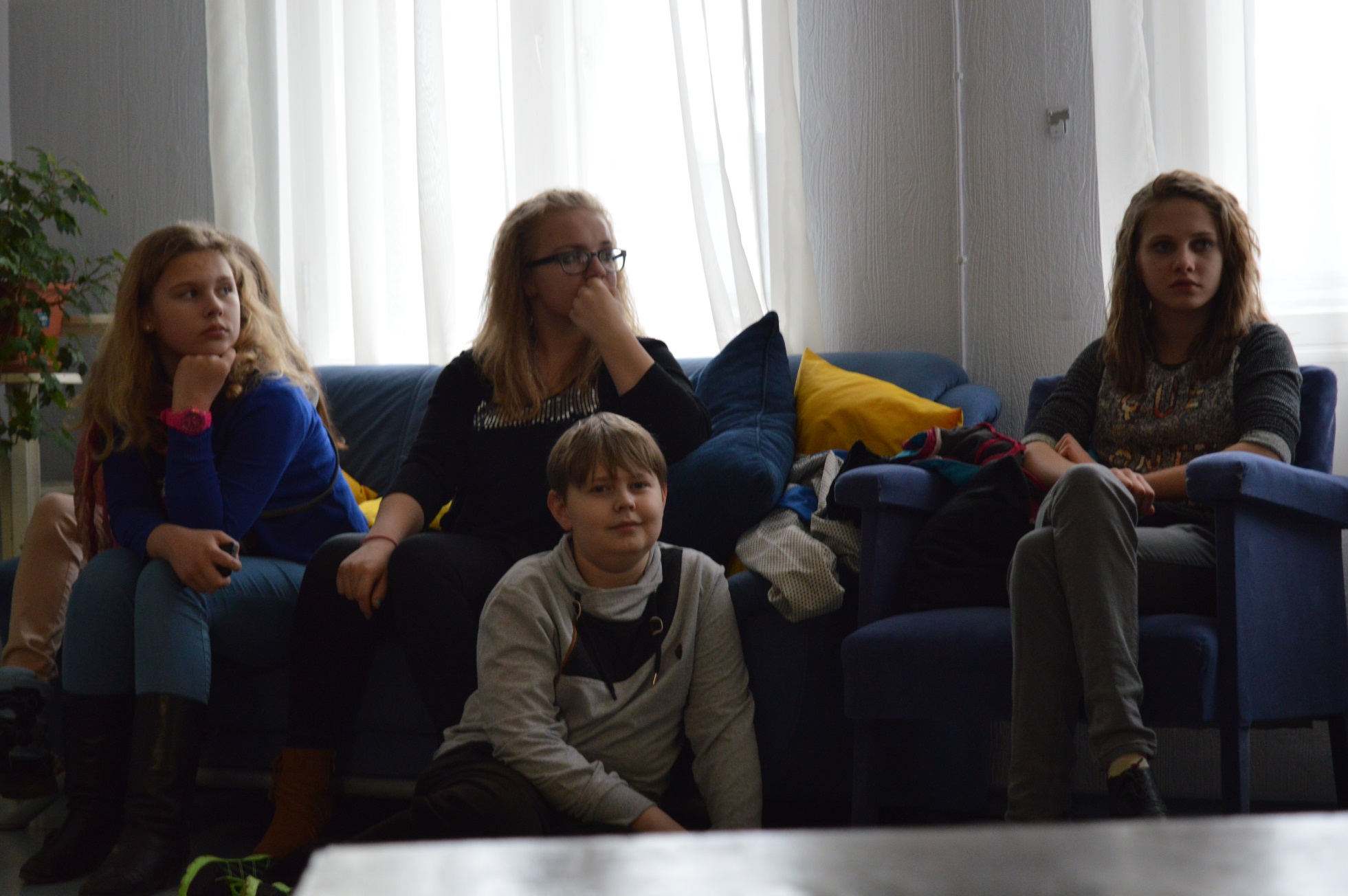 enjoyed!!!
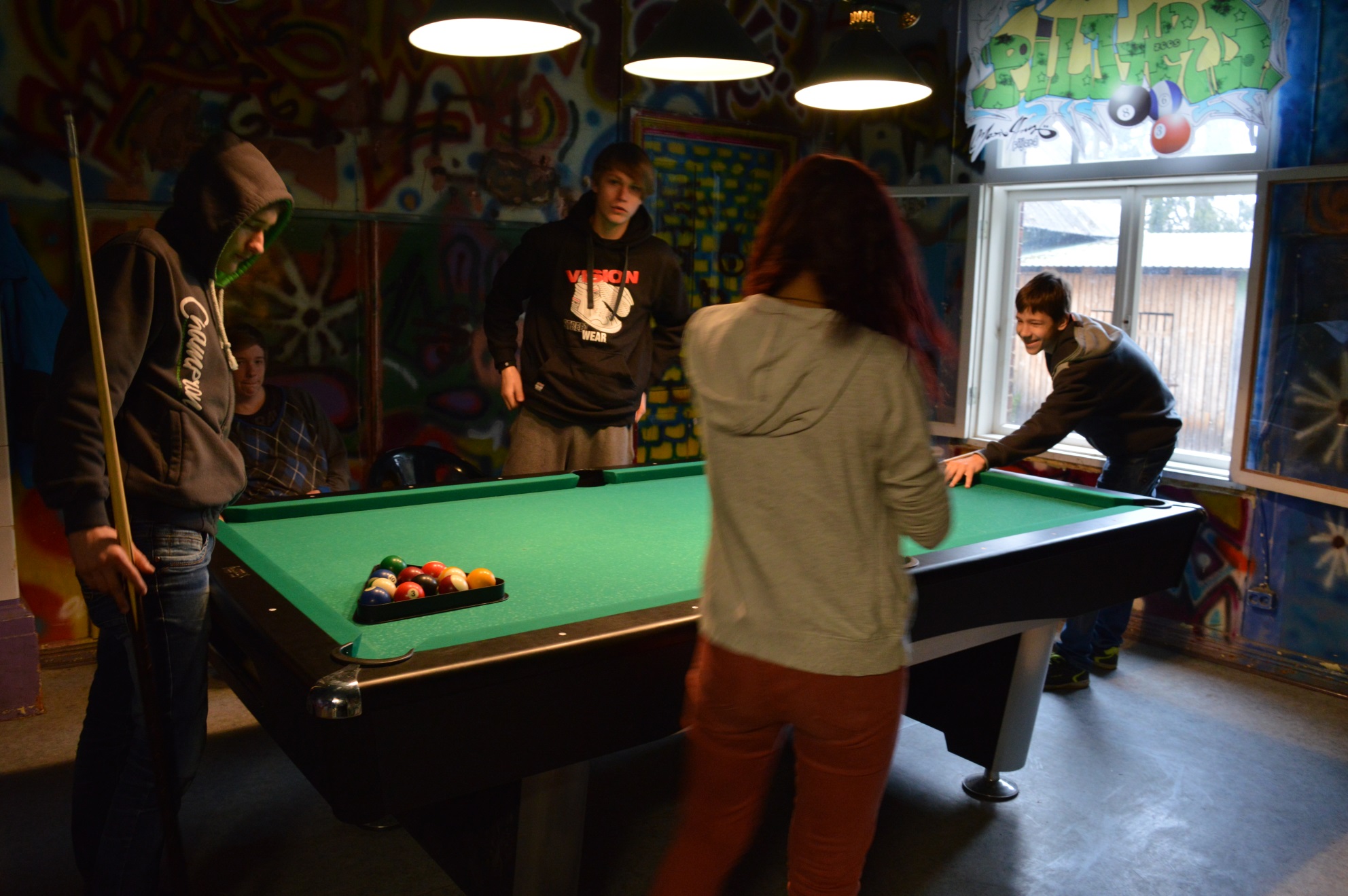 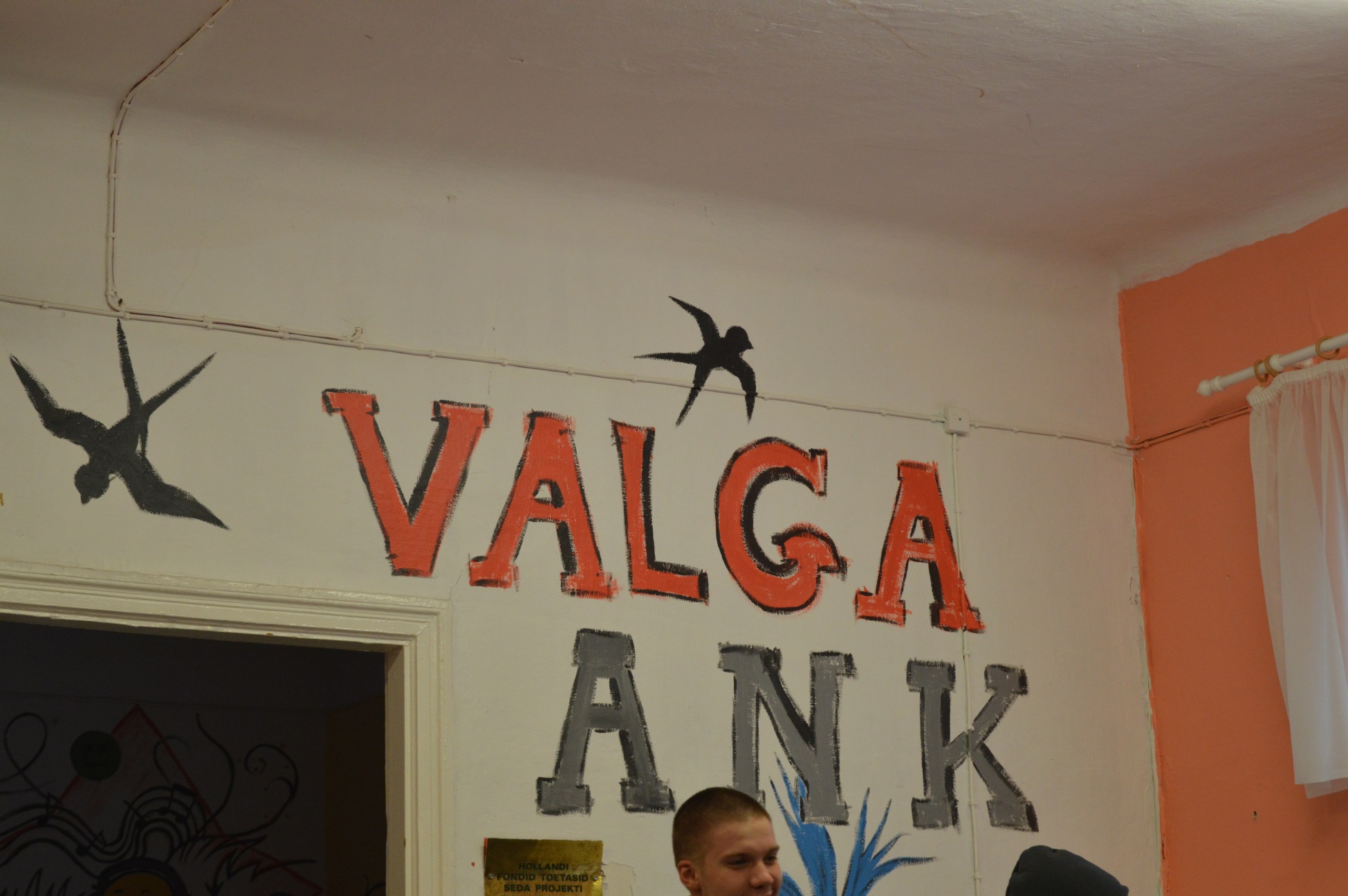 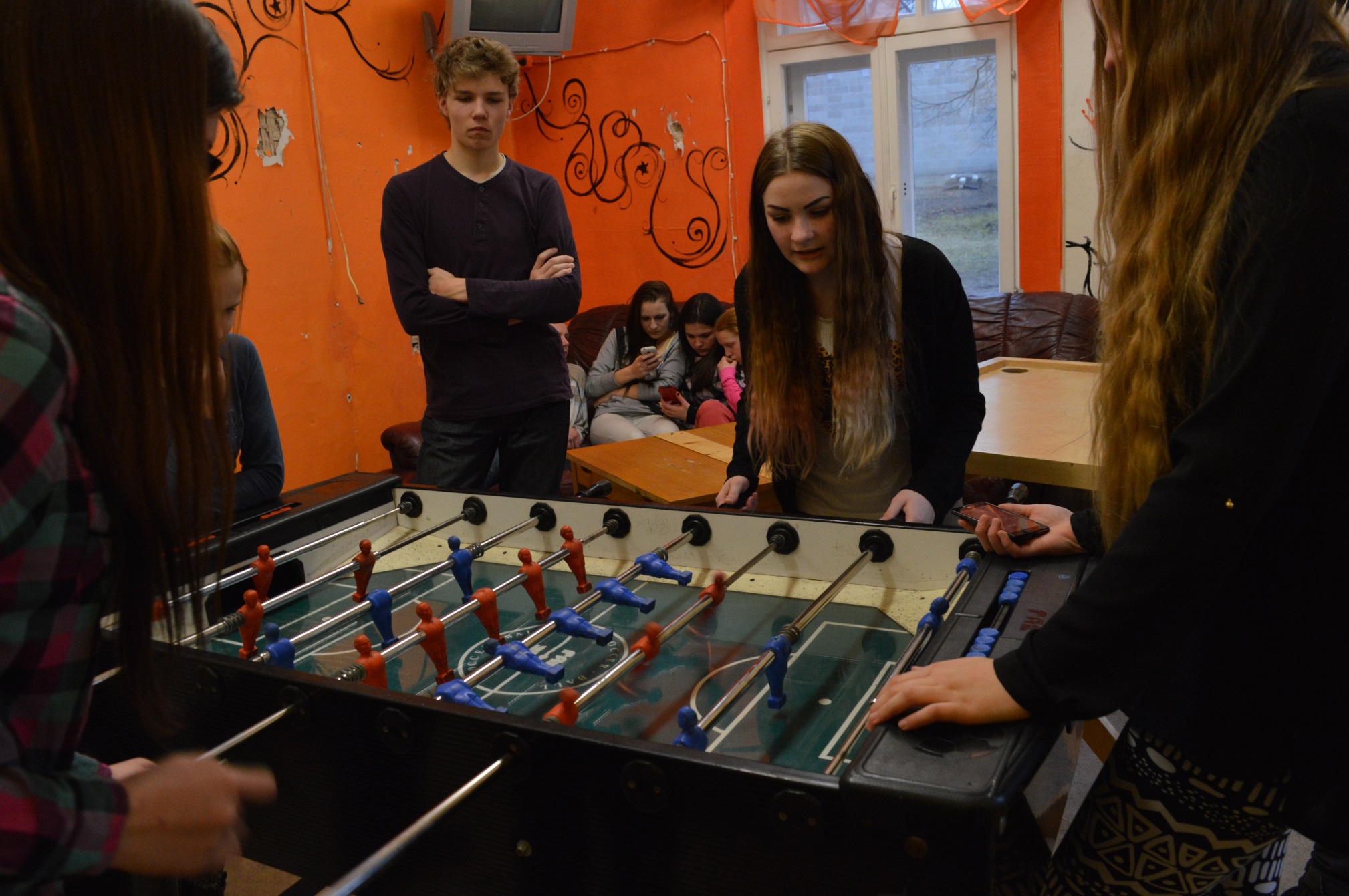 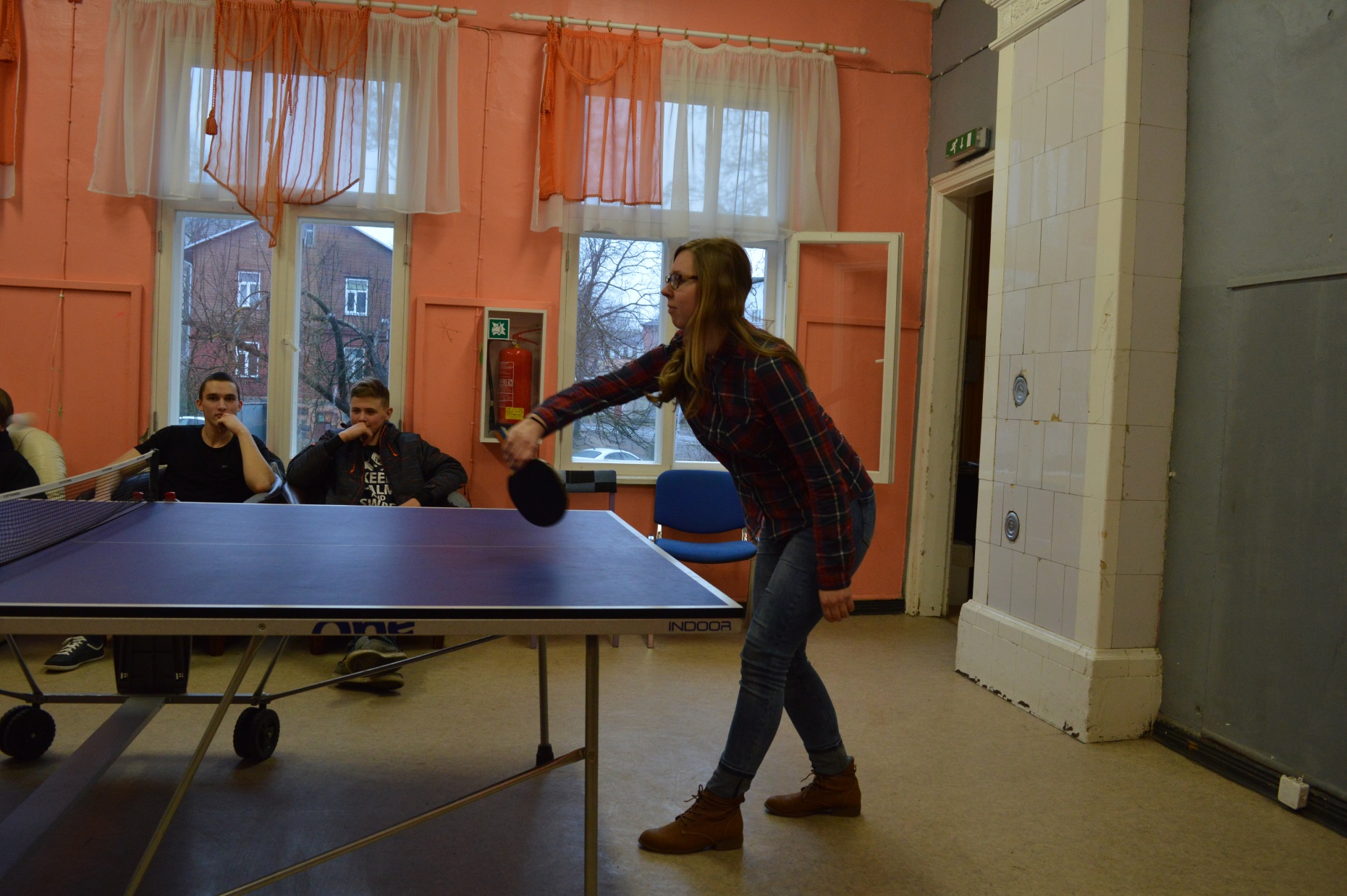 Students from aluksne municipality`s school: Artis 12.a, dana 11.a, marta 8.a un aleksandrs 6. klase
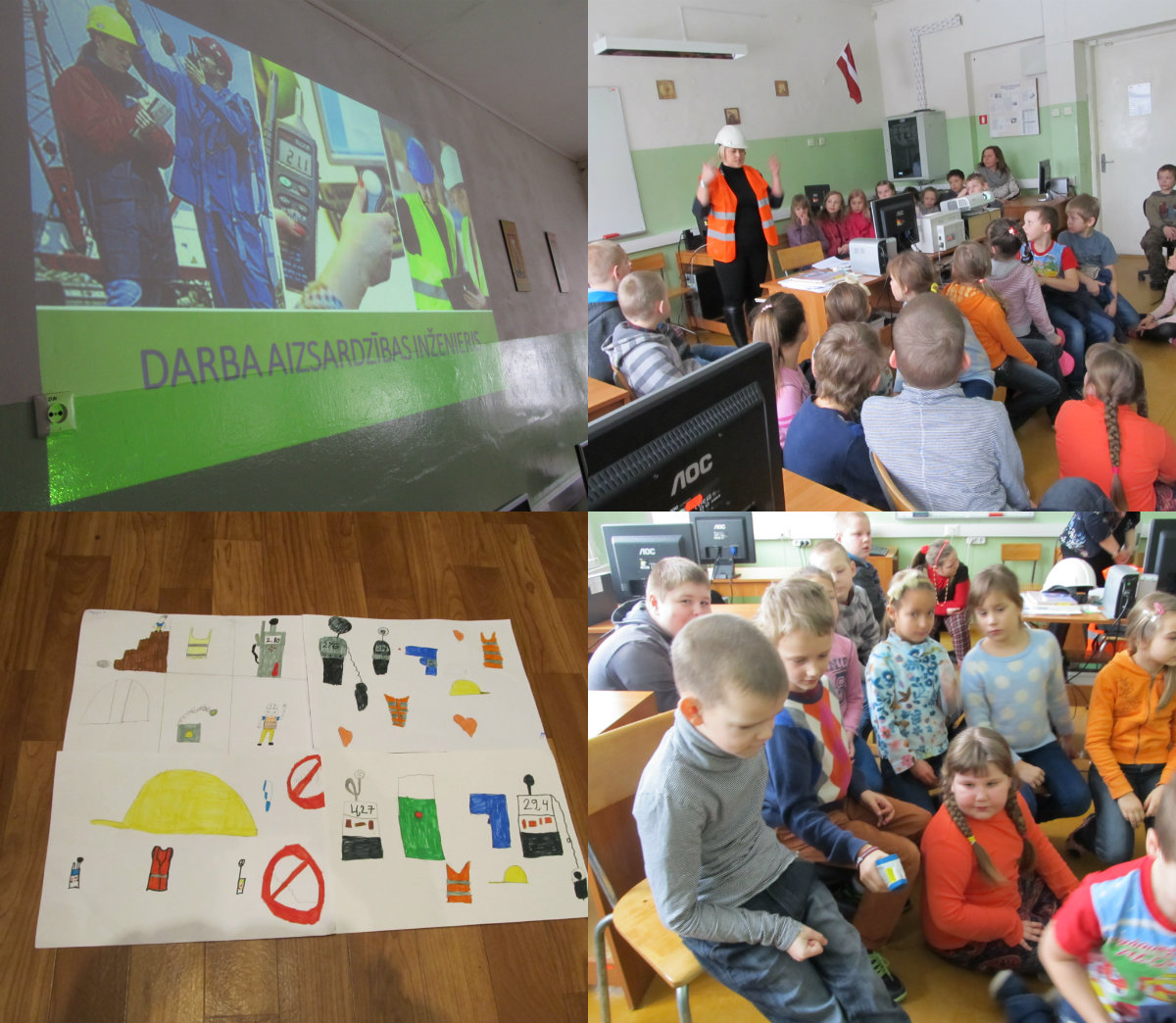 Occupational health and safety specialist
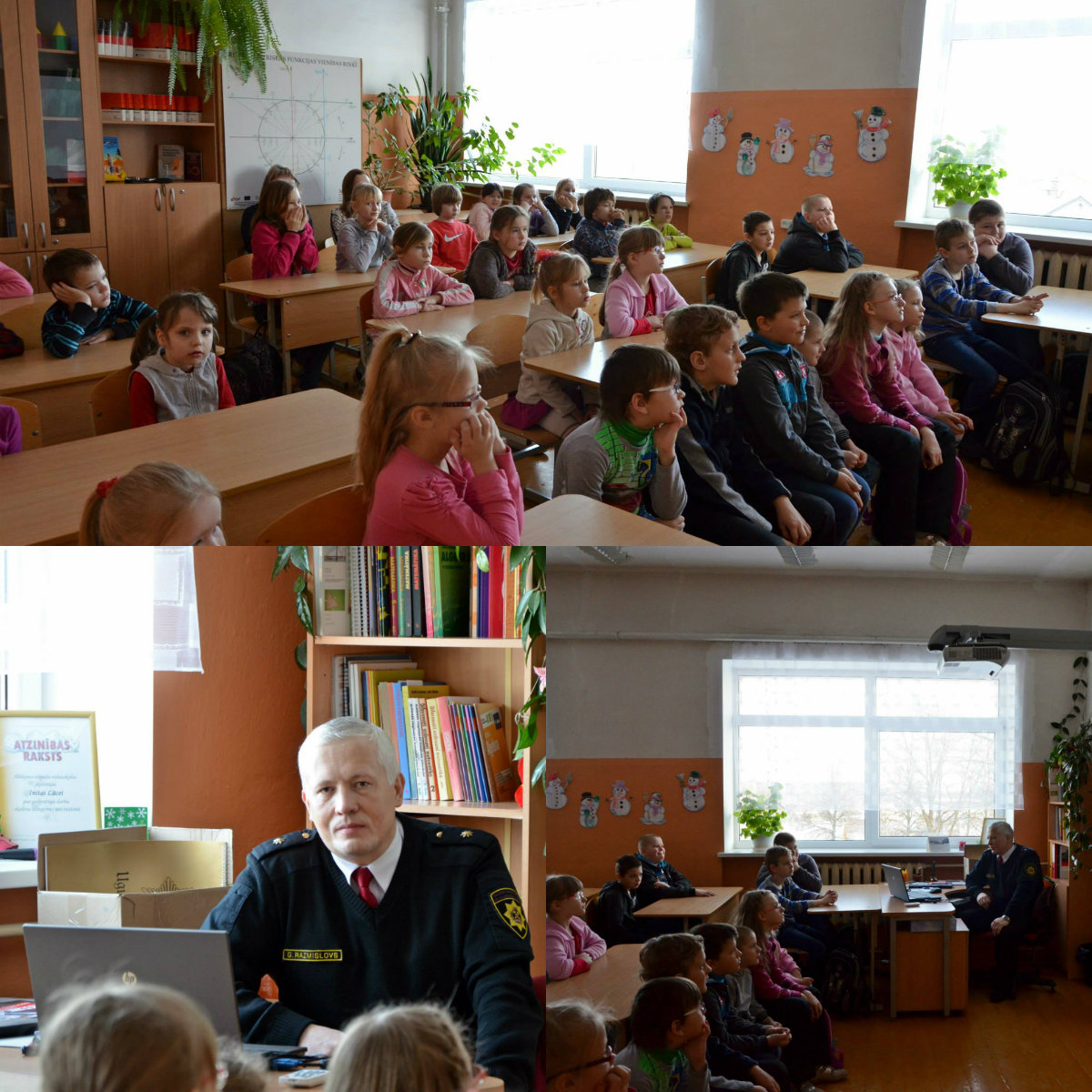 Fire fighters
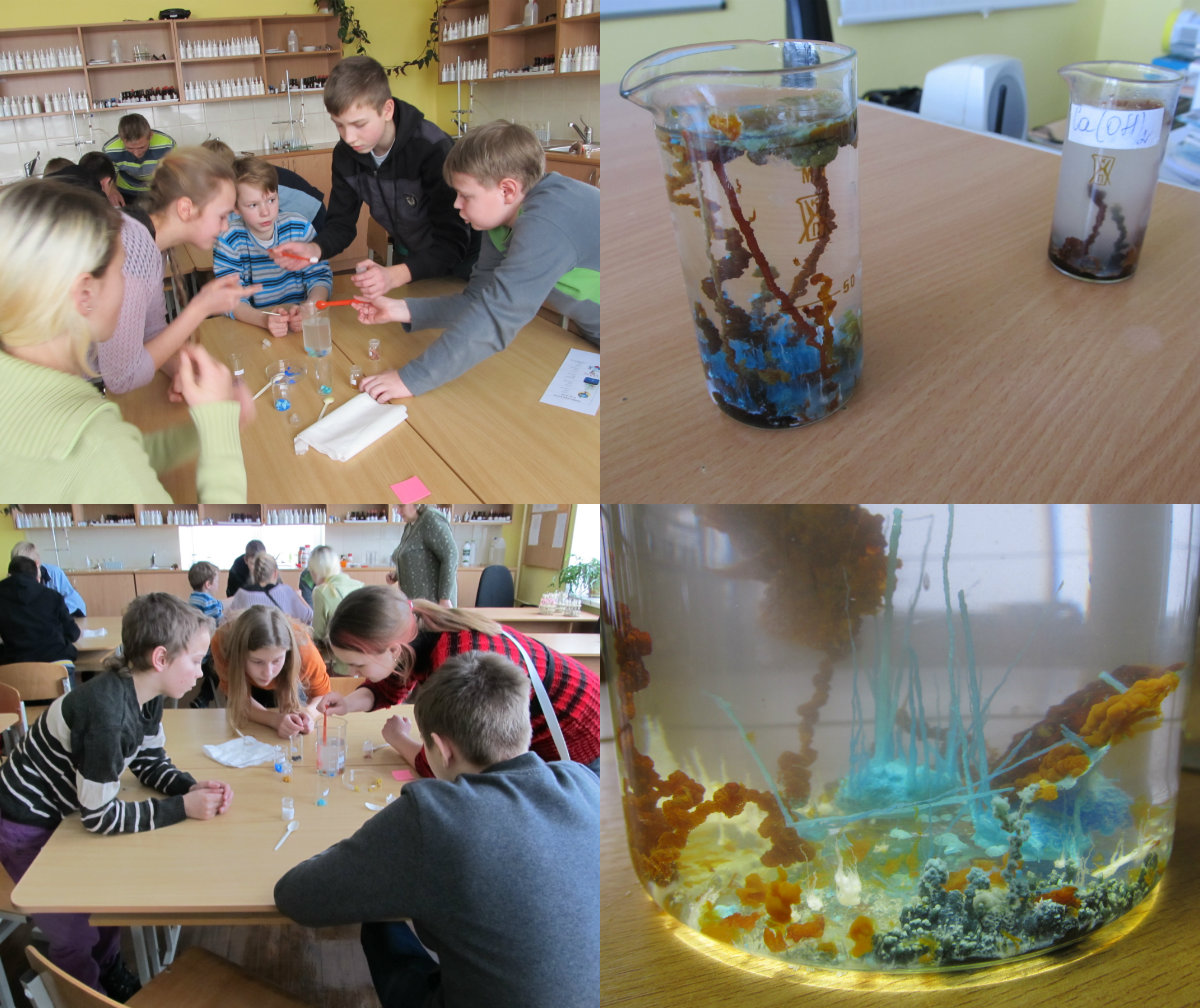 Chemistry
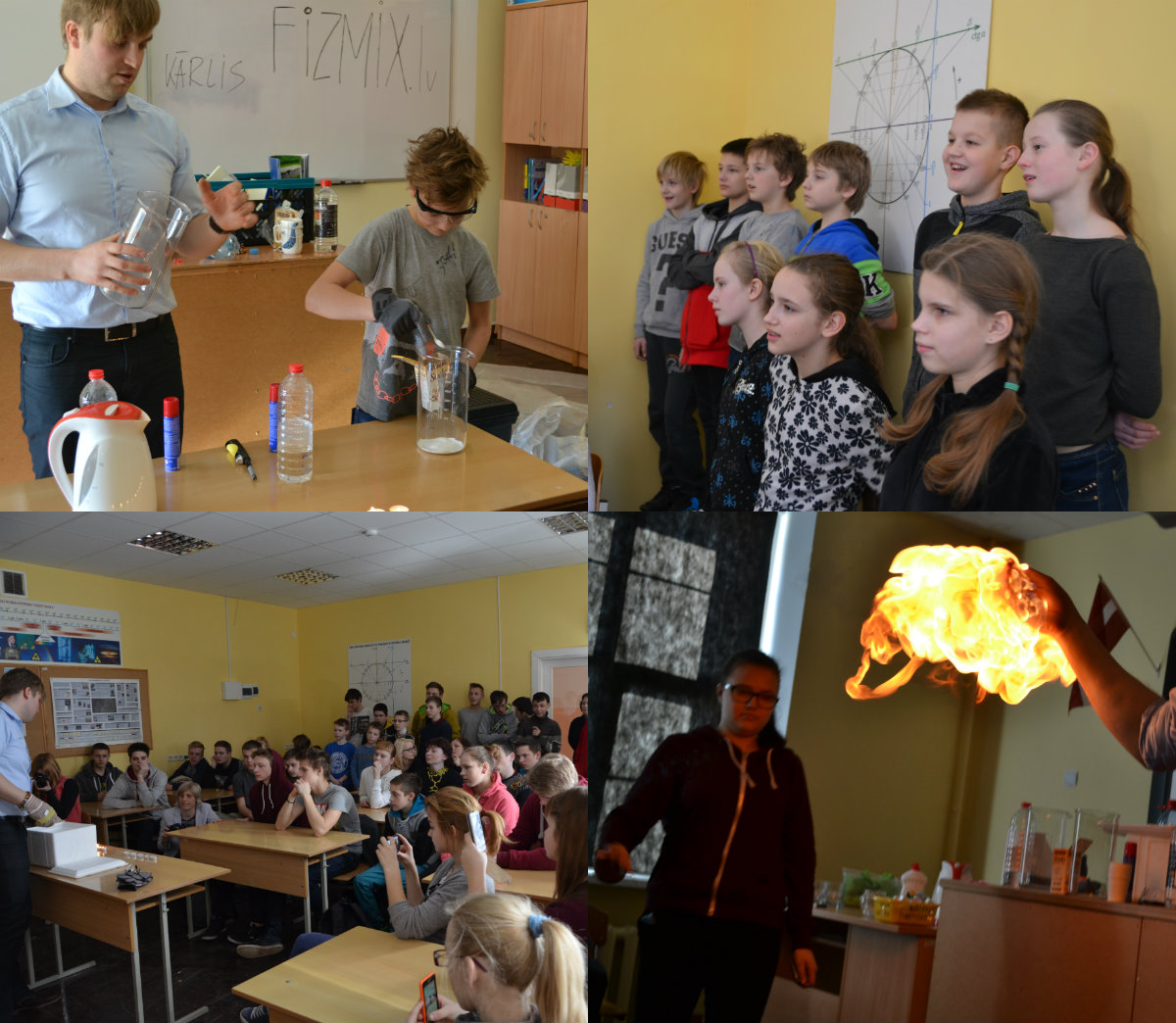 Physics
Meeting with National Defence studies teacher
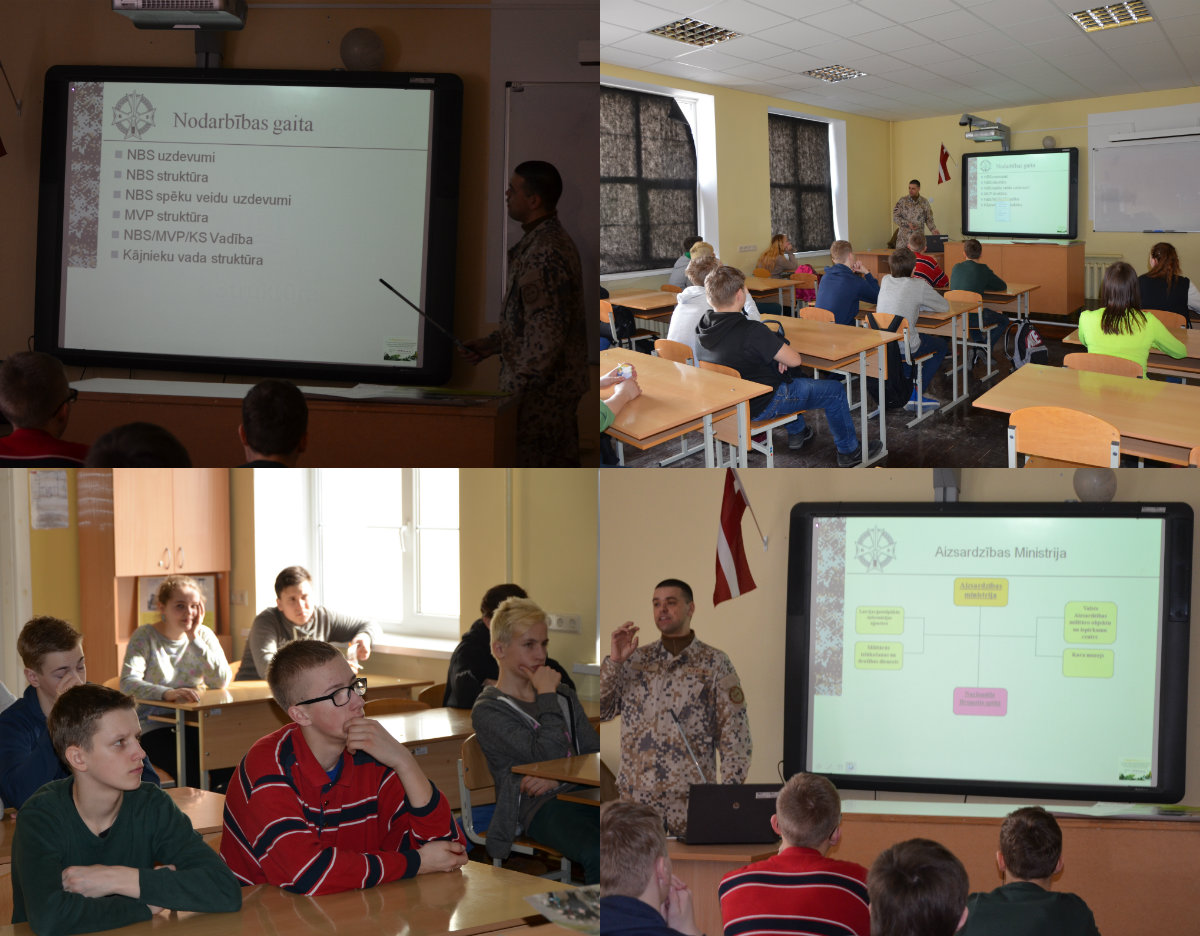 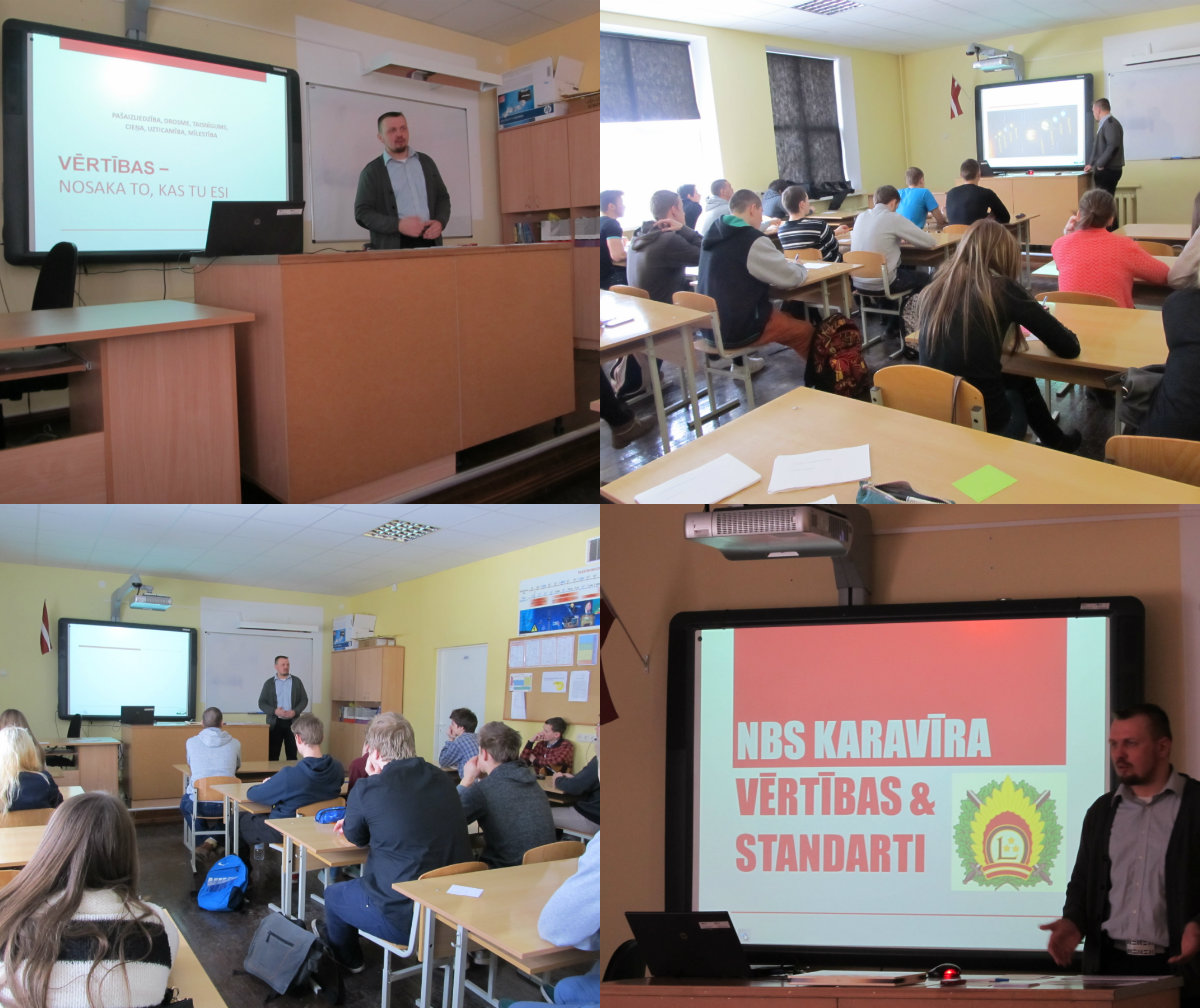 Meeting with chaplain
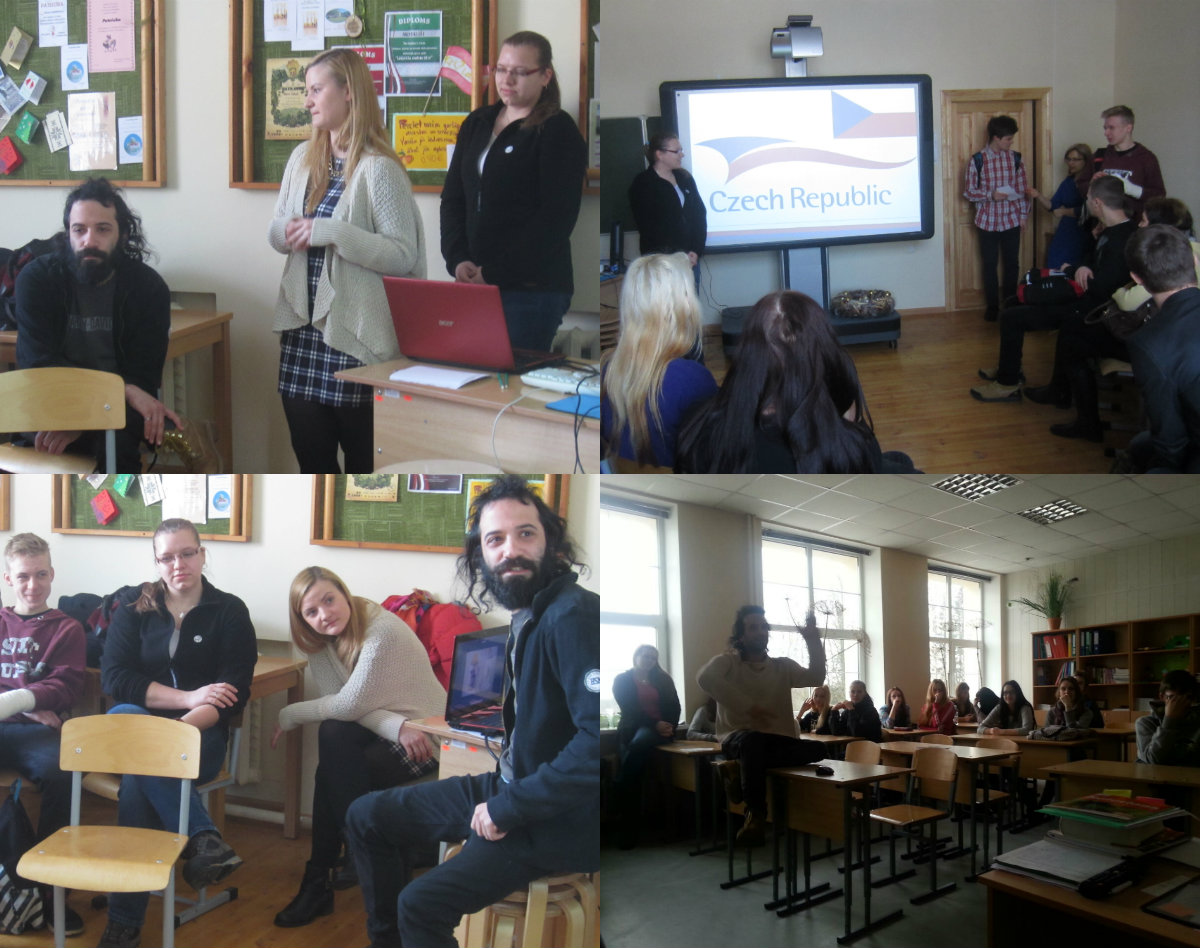 Meeting with volunteers from
 Greece and Czech Republic